Modul 2
ERWERB von Wissen 
UND Informationen
www.ingrow-project.eu
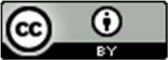 Diese Ressource ist lizenziert unter CCBY 4.0
1
INHALTSVERZEICHNIS
Verbesserung der Sprachkenntnisse von migrantischen Unternehmern in der Geschäftswelt
01
Relevante rechtliche und regulatorische Kenntnisse in der Wirtschaft
02
Gemeinsame Herausforderungen von migrantischen Unternehmern bei der Gründung
03
Stärken von migrantischen Unternehmern und Bewertung der Fähigkeiten des einzelnen Unternehmers
04
05
Entwicklung eines Businessplans
06
Fallstudien
Hinweis: Aus Gründen der besseren Lesbarkeit wird in diesem Dokument das generische Maskulinum verwendet. Sämtliche Personenbezeichnungen gelten gleichermaßen für alle Geschlechter.
2
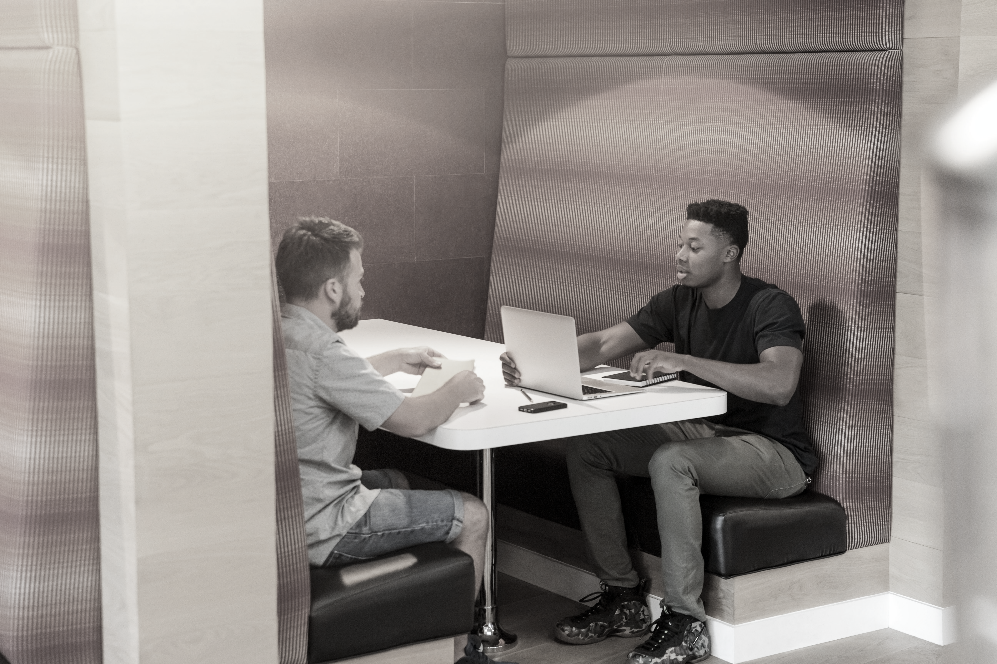 ABSCHNITT
01
Verbesserung der Sprachkenntnisse von migrantischen Unternehmern in der Geschäftswelt
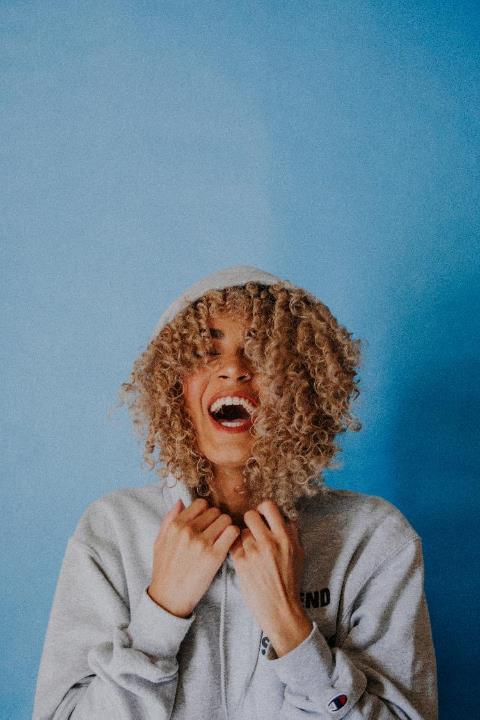 Verbesserung der Sprachkenntnisse von migrantischen Unternehmern in der Geschäftswelt
Wenn wir in ein neues Land umziehen und uns dort niederlassen, ist die Verbesserung unserer Sprachkenntnisse für die Integration in die örtliche Gemeinschaft unerlässlich. 

Als Unternehmer mit Migrationshintergrund erhöht dies die Geschäftsmöglichkeiten und erweitert das soziale Netzwerk, was sich positiv auf die Gründung eines Unternehmens im Aufnahmeland auswirken kann (Wei et. al, 2018).
4
[Speaker Notes: Quelle: Wei, Xiahai und Jiao, Yang und Growe, Glenn, The Making of Entrepreneurship: Does Language Ability Matter? (January 13, 2018). Small Business Economics, verfügbar bei SSRN: https://ssrn.com/abstract=3139384 oder http://dx.doi.org/10.2139/ssrn.3139384]
LERNRESSOURCEN ZUR VERBESSERUNG DES GESCHÄFTSENGLISCH
Im Folgenden finden Sie Lernressourcen, die Unternehmer mit Migrationshintergrund dabei unterstützen, Englisch, die Weltsprache, zu üben:
1. kostenloser Online-Kurs Everyday English von Open Learn University 
Website: 
https://www.open.edu/openlearn/languages/everyday-english-1/
https://www.open.edu/openlearn/languages/everyday-english-2

2. Englischtest und Englischunterricht für Anfänger und Fortgeschrittene 
Website: https://www.english52.com/
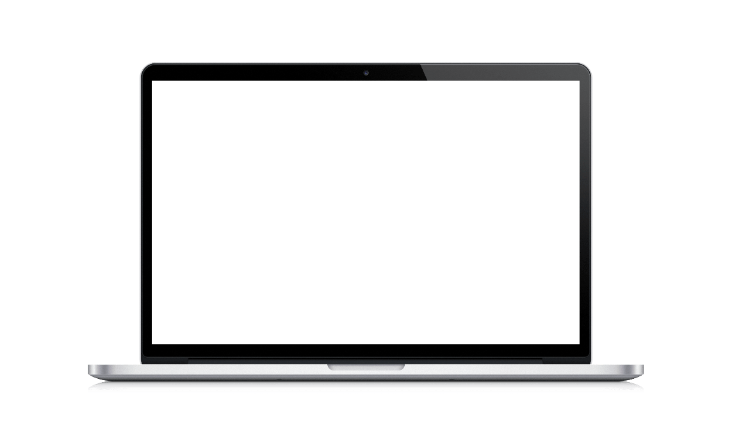 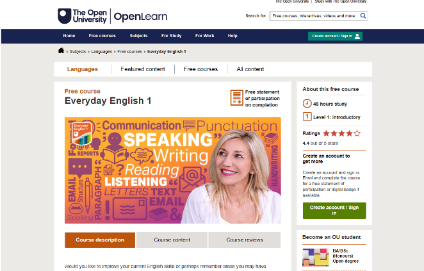 5
[Speaker Notes: Zusätzliche Ressourcen für Pädagogen und Organisatoren von sprachfördernden Aktivitäten:

Europarat 
https://www.coe.int/en/web/language-support-for-adult-refugees/list-of-all-tools]
LERNRESSOURCEN ZUR VERBESSERUNG DES GESCHÄFTSENGLISCH
3. Talk English - Gemeinschaft, die bei der Verbesserung der Sprachkenntnisse hilft  
Website: https://www.talk-english.co.uk/introduction/learners-introduction/

4. English Online - Diverse Studienkurse, angeboten vom British Council 
Website: https://www.britishcouncil.org/english/learn-online

5. die Anwendung Say Hi - Gesprächsübersetzung 
Website: https://www.sayhi.com/en/translate/
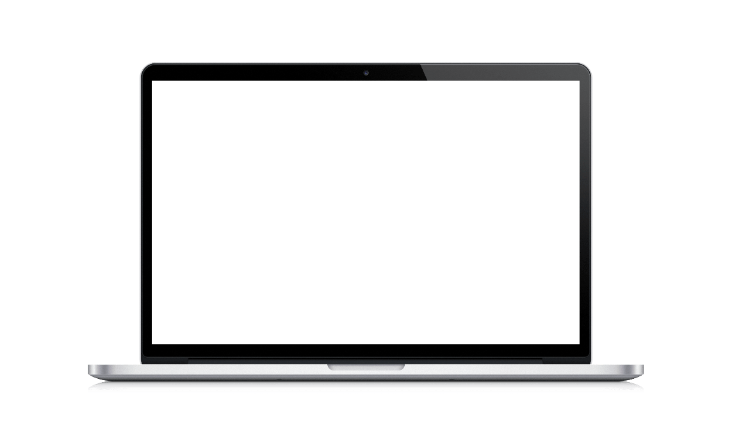 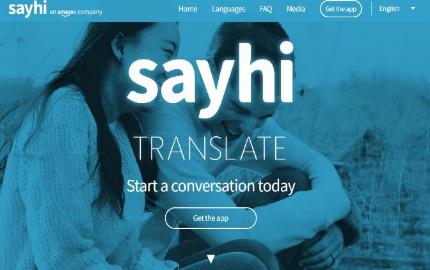 6
LERNRESSOURCEN ZUR VERBESSERUNG DES GESCHÄFTSENGLISCH
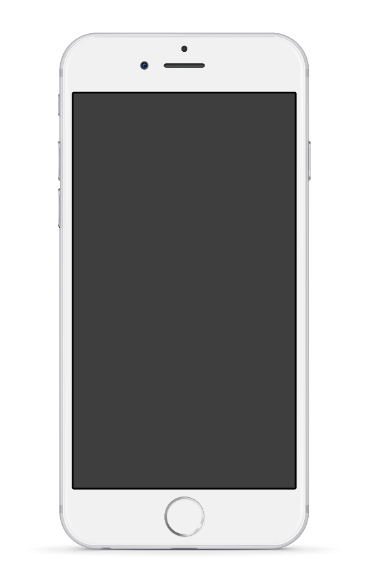 7. perfect English Grammar - Arbeitsblätter zum Üben der Grammatik, Leitfäden und Arbeitsblätter zur Auffrischung der Sprachkenntnisse 
Website: https://www.perfect-english-grammar.com/

8. Spotlight Podcast - Englischsprachige Sprecher anhören 
Website: https://spotlightenglish.com/  
 auch bei spotify und youtube verfügbar
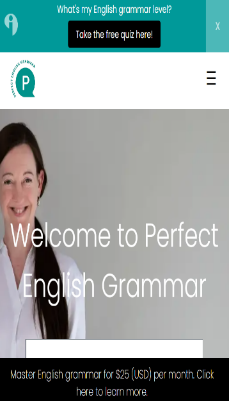 7
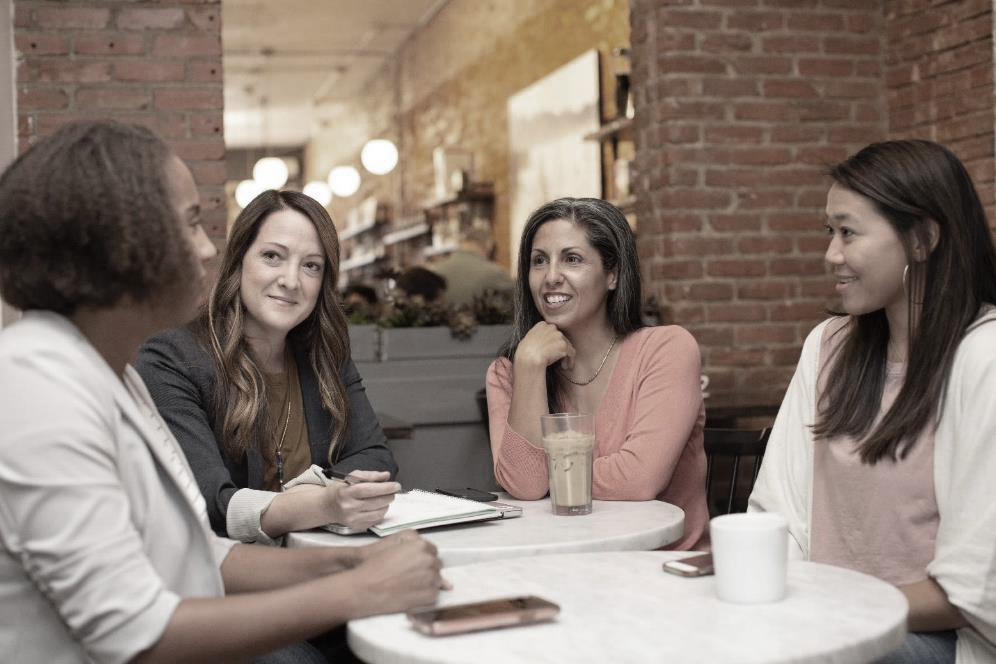 ABSCHNITT
02
RELEVANTE RECHTLICHE UND REGULATORISCHE KENNTNISSE FÜR UNTERNEHMER MIT MIGRATIONSHINTERGRUND
Rechtliche und regulatorische Kenntnisse, die für Unternehmer mit Migrationshintergrund relevant sind
Für Unternehmer mit Migrationshintergrund ist es wichtig, die rechtlichen und regulatorischen Anforderungen zu verstehen. Dieser Abschnitt bietet einen Überblick über wichtige Bereiche wie Gewerbeanmeldung, Arbeitsrecht und branchenspezifische Vorschriften.
Überblick über die Unternehmensregistrierung
Jedes Land hat seine eigenen Gesetze, Vorschriften und Verfahren für die Gründung eines Unternehmens. Diese Vielfalt bedeutet, dass das, was in einem Land gilt, in einem anderen möglicherweise nicht gilt. Nachstehend finden Sie die gängigsten Unternehmensstrukturen:

Einzelunternehmen:
Beschreibung: Die einfachste Form eines Unternehmens, das sich im Besitz einer einzigen Person befindet und von dieser betrieben wird.
Anwendung: Kleine Unternehmen, Freiberufler und Start-ups.
[Speaker Notes: Referenzen:

Unternehmensstrukturen: https://corporatefinanceinstitute.com/resources/management/business-structure/
Indeed's Leitfaden für Unternehmensstrukturen: 5 Arten und ihre Vorteile: https://www.indeed.com/career-advice/career-development/business-structure]
Überblick über die Unternehmensregistrierung
Partnerschaft:
Beschreibung: Ein Unternehmen, das sich im Besitz von zwei oder mehr Personen befindet, die sich Gewinne, Verluste und Verbindlichkeiten teilen.
Varianten: Offene Handelsgesellschaften, Kommanditgesellschaften, Partnerschaften mit beschränkter Haftung (LLPs).
Anwendung: Freiberufliche Dienstleistungen wie Anwaltskanzleien, Buchhaltungsfirmen und Arztpraxen.
Gesellschaft mit beschränkter Haftung (Ltd):
Beschreibung: Eine von ihren Eigentümern (Aktionären) getrennte juristische Person. Die Eigentümer haften beschränkt.
Varianten: Private Limited Companies (Ltd), Public Limited Companies (PLC).
Anwendung : Mittlere bis große Unternehmen
[Speaker Notes: Referenzen:

Unternehmensstrukturen: https://corporatefinanceinstitute.com/resources/management/business-structure/
Indeed's Leitfaden für Unternehmensstrukturen: 5 Arten und ihre Vorteile: https://www.indeed.com/career-advice/career-development/business-structure]
Nützliche Ressourcen für die Gewerbeanmeldung
Deutschland: Wenn Sie an einer Unternehmensgründung in Deutschland interessiert sind, empfehlen wir Ihnen diese Seite der Bundesregierung sowie die Gründerplattform.
Hier finden Sie wertvolle Tipps, Adressen und weitere Informationen zu den notwendigen Schritten, die Sie bei einer Unternehmensgründung beachten sollten. Für weitere Informationen zu den Rechtsformen in Deutschland empfehlen wir Ihnen die Übersicht hier.

Schweden: www.verksamt.se: Die Anlaufstelle für die schrittweise Eintragung Ihres Unternehmens https://www.nyforetagarcentrum.com/: Kostenlose Hilfe bei der Gründung eines Unternehmens https://www.almi.se/: Kostenlose Hilfe bei der Unternehmensentwicklung und Finanzierung https://coompanion.se/: Kostenlose Hilfe bei der Unternehmensentwicklung für Sozialunternehmen
Nützliche Ressourcen für die Gewerbeanmeldung
Irland: Um ein Unternehmen in Irland anzumelden, wenden Sie sich an das Company Registration Office, wo man Sie anleitet und Ihnen die auszufüllenden Formulare zur Verfügung stellt. Auf der Website des Finanzamtes finden Sie ebenfalls Anleitungen und weitere Einzelheiten zur Gründung eines Unternehmens. Wir empfehlen auch Citizen's Information für schrittweise Informationen. 


Dänemark: Um ein Unternehmen in Dänemark anzumelden, besuchen Sie die Website der dänischen Gewerbebehörde unter Virksomhedsregistrering, die Sie durch das Verfahren führt und Ihnen die erforderlichen Formulare zur Verfügung stellt. Außerdem finden Sie auf der Website der dänischen Steuerbehörde unter Skattestyrelsen Hinweise und weitere Informationen zur Unternehmensgründung. Wir empfehlen auch die Website Business in Denmark unter Business in Denmark für schrittweise Informationen.
Schritte und Anforderungen für die Unternehmensregistrierung
In diesem Abschnitt wird der Prozess erörtert, der von der anfänglichen Recherche und der Wahl eines Geschäftsnamens bis hin zur Erledigung wichtiger rechtlicher Formalitäten wie der steuerlichen Registrierung und der Erlangung der erforderlichen Genehmigungen reicht. Er soll Ihnen einen klaren Weg zur legalen und effektiven Gründung Ihres Unternehmens aufzeigen, der auf Ihre spezielle Unternehmensart und Ihren Standort zugeschnitten ist.
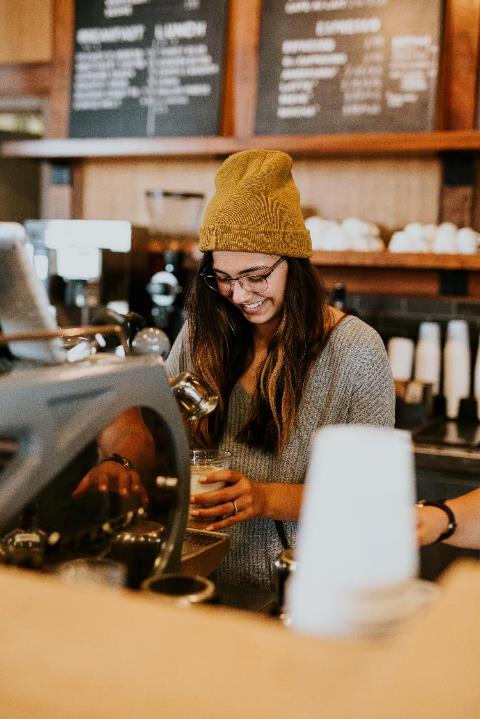 Erste Recherchen zur Unternehmensregistrierung: 
Das lokale Geschäftsklima verstehen
Marktdynamik: Beginnen Sie damit, ein Gefühl für den lokalen Markt zu bekommen. Was sind die aktuellen Trends? Wer sind die wichtigsten Akteure? Dieses Wissen kann Ihnen helfen, Ihr Unternehmen effektiv zu positionieren.
Analyse der Wettbewerber: Schauen Sie sich ähnliche Unternehmen in der Gegend an. Was bieten sie an? Wie gestalten sie die Preise für ihre Dienstleistungen oder Produkte? Um Ihre Nische zu finden, ist es wichtig, Ihre Konkurrenz zu verstehen.
Rechtliche Anforderungen: Jeder Standort hat seine eigenen Vorschriften für Unternehmen. Dazu können spezifische Genehmigungen, Gesundheits- und Sicherheitsvorschriften und Arbeitsgesetze gehören. Sich mit diesen Anforderungen vertraut zu machen ist wichtig, um die Einhaltung der Vorschriften zu gewährleisten und rechtliche Fallstricke zu vermeiden.
[Speaker Notes: Referenzen:
21 Dinge, über die man sich informieren sollte, bevor man ein Unternehmen gründet: https://www.transmitstartups.co.uk/business-planning/21-things-to-research-before-starting-a-business
Wie man ein Unternehmen gründet: Ein Startup-Leitfaden für Entrepreneure: https://blog.hubspot.com/sales/how-to-start-a-business  
Wie Sie Marktforschung für Ihre Geschäftsidee betreiben: https://www.tide.co/blog/business-tips/market-research/ 
Rechtliche Anforderungen, die bei der Gründung eines Unternehmens in Europa zu beachten sind: https://bridgeheadagency.com/legal-requirements/]
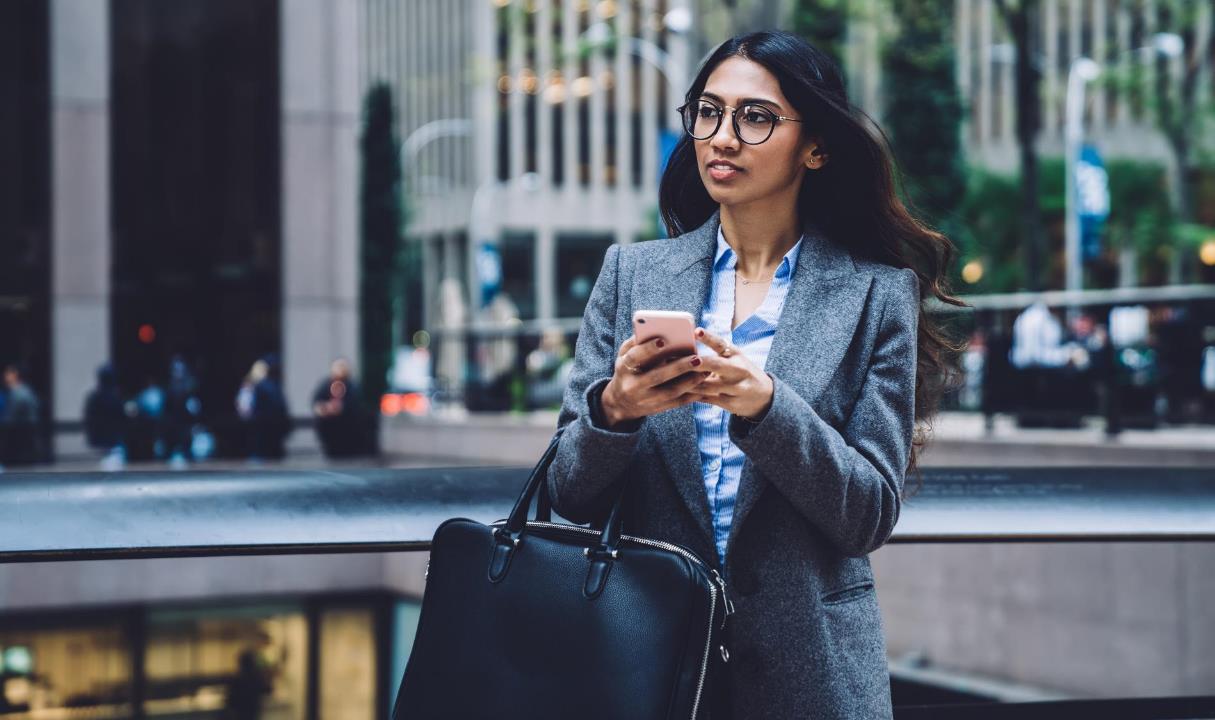 Erste Recherchen zur Unternehmensregistrierung: 
Lokale Ressourcen nutzen
Online-Portale und staatliche Websites: Viele Behörden bieten umfassende Online-Ressourcen für neue Unternehmen an. Diese können Schritt-für-Schritt-Anleitungen, herunterladbare Formulare und detaillierte Erklärungen zu rechtlichen Anforderungen enthalten.
Unternehmensberatungsdienste: Viele Regionen bieten kostenlose oder kostengünstige Beratungsdienste für neue Unternehmer an. Diese Dienste können Sie persönlich beraten und Ihre speziellen Fragen beantworten.
Gelegenheiten zum Networking: Knüpfen Sie Kontakte zu lokalen Geschäftsinhabern und Branchengruppen. Sie können unschätzbare Einblicke aus ihren eigenen Erfahrungen bieten und Tipps für die Navigation in der lokalen Geschäftslandschaft geben.
[Speaker Notes: Referenzen:
21 Dinge, über die man sich informieren sollte, bevor man ein Unternehmen gründet: https://www.transmitstartups.co.uk/business-planning/21-things-to-research-before-starting-a-business
Wie man ein Unternehmen gründet: Ein Startup-Leitfaden für Entrepreneure: https://blog.hubspot.com/sales/how-to-start-a-business  
Wie Sie Marktforschung für Ihre Geschäftsidee betreiben: https://www.tide.co/blog/business-tips/market-research/ 
Rechtliche Anforderungen, die bei der Gründung eines Unternehmens in Europa zu beachten sind: https://bridgeheadagency.com/legal-requirements/]
Fallbeispiel: Gründung in Dublin, Irland
Szenario: Stellen Sie sich vor, Sie sind Unternehmer und planen die Eröffnung eines Cafés in Dublin.
Marktforschung: Sie würden damit beginnen, die lokale Café-Szene in Dublin zu erforschen, beliebte Trends wie Bio-Kaffee oder veganes Gebäck zu verstehen und die wichtigsten Gegenden in der Stadt zu identifizieren, in denen Coffeeshops florieren.
Regulatorische Forschung: Als Nächstes sollten Sie sich mit den spezifischen Vorschriften für Lebensmittelunternehmen in Irland befassen, z. B. mit den Gesundheits- und Sicherheitsstandards, den Lebensmittelhygienezertifikaten und etwaigen Sondergenehmigungen, die der Dubliner Stadtrat verlangt.
Nutzung von Ressourcen: Die Nutzung von Ressourcen wie dem "Local Enterprise Office" in Dublin zur Beratung, Teilnahme an Workshop oder Veranstaltungen der Dubliner Handelskammer und der Beitritt zu lokalen Unternehmensnetzwerken können eine Fülle von Informationen und Unterstützung bieten.
Wahl eines Unternehmensnamens: Balance zwischen Kreativität und Compliance
Reflektion der Marke  Der Name Ihres Unternehmens ist oft der erste Eindruck, den Sie hinterlassen. Er sollte eingängig und einprägsam sein und das Wesentliche dessen, was Ihr Unternehmen anbietet, auf den Punkt bringen.
Kulturelle Erwägungen: Berücksichtigen Sie den kulturellen Kontext und die Sprache des Gebiets, in dem Sie tätig sein werden. Ein Name, der in einer Sprache oder Kultur gut funktioniert, kann in einer anderen unbeabsichtigte Bedeutungen oder Konnotationen haben.
Einhaltung von Vorschriften: Es ist wichtig sicherzustellen, dass der von Ihnen gewählte Name nicht gegen bestehende Marken verstößt. Vielerorts bedeutet dies, dass Sie eine Recherche in nationalen oder regionalen Markendatenbanken durchführen müssen.
[Speaker Notes: Referenzen:
Wie Sie den besten Namen für Ihr Unternehmen auswählen: https://hbr.org/2022/03/how-to-pick-the-best-name-for-your-company
7 nützliche Tipps zur Wahl eines Firmennamens: https://big-idea.biz/brand-names/choosing-business-name/ 
Wahl eines Firmennamens (rechtliche Überlegungen): http://www.eurobusgroup.com/choosing-a-company-name#:~:text=Naming%20rules&text=The%20name%20cannot%20be%20very,the%20end%20of%20the%20name.]
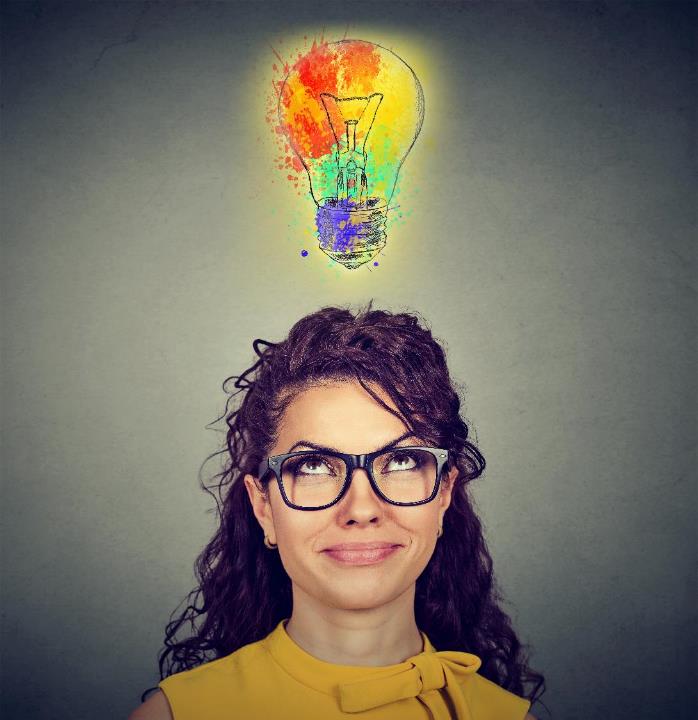 Wahl eines Unternehmensnamens: 
Der Registrierungsprozess
Örtliche Register für Unternehmensnamen: Bevor Sie Ihren Firmennamen festlegen, sollten Sie sich beim örtlichen Unternehmensregister vergewissern, dass der Name nicht bereits in Gebrauch ist.
Formalitäten der Registrierung: Sobald Sie die Verfügbarkeit und Konformität Ihres Firmennamens bestätigt haben, besteht der nächste Schritt darin, ihn offiziell bei der örtlichen Behörde für die Eintragung von Unternehmen zu registrieren. Dieser Vorgang kann mit einigen Formalitäten und einer Registrierungsgebühr verbunden sein.
Schützen Sie Ihre Marke: Erwägen Sie die Eintragung Ihres Firmennamens als Marke. Dies bietet rechtlichen Schutz für Ihre Marke und verhindert, dass andere einen Namen verwenden, der dem Ihren zu ähnlich ist.
[Speaker Notes: Referenzen:
Wie Sie den besten Namen für Ihr Unternehmen auswählen: https://hbr.org/2022/03/how-to-pick-the-best-name-for-your-company
7 nützliche Tipps zur Wahl eines Firmennamens: https://big-idea.biz/brand-names/choosing-business-name/ 
Wahl eines Firmennamens (rechtliche Überlegungen): http://www.eurobusgroup.com/choosing-a-company-name#:~:text=Naming%20rules&text=The%20name%20cannot%20be%20very,the%20end%20of%20the%20name.]
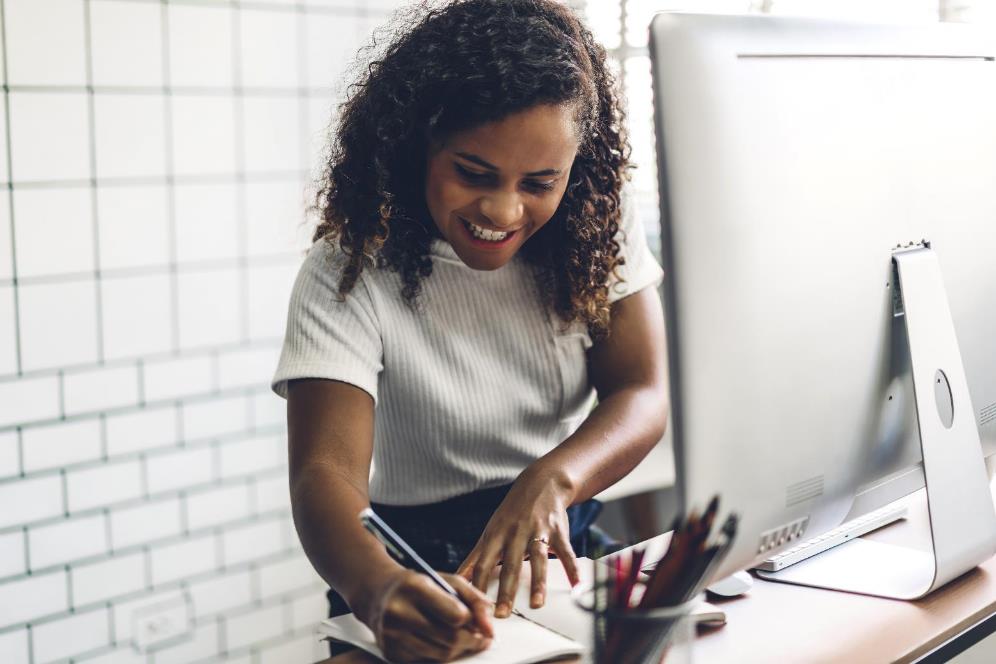 Fallbeispiel: Gründung in Berlin, Deutschland
Szenario: Stellen Sie sich vor, Sie sind ein Unternehmer, der in Berlin ein Boutique-Designstudio eröffnen möchte.
Auswahl des Namens: Sie könnten sich einen Namen ausdenken, der Kreativität mit einem Hauch deutscher Kultur verbindet, z. B. "KreativKunst Studio".
Recherche zur Einhaltung der Vorschriften: Sie müssen diesen Namen beim Deutschen Patent- und Markenamt (DPMA) überprüfen, um sicherzustellen, dass er nicht bereits verwendet wird oder als Marke geschützt ist.
Registrierungsprozess: Nachdem Sie sich vergewissert haben, dass der Name verfügbar ist und den Anforderungen entspricht, melden Sie Ihren Firmennamen beim örtlichen Handelsregister in Berlin an. Sie können auch in Erwägung ziehen, Ihren Markennamen durch die Anmeldung einer Marke beim DPMA zu schützen.
Registrierungsdokumente für die Unternehmensgründung
Persönliche Identifizierung: Ein gültiger Ausweis ist der erste Schritt zur Feststellung der Identität Ihres Unternehmens. Dies ist in der Regel ein Reisepass oder ein nationaler Personalausweis. Bei Migranten oder Flüchtlingen ist es wichtig, dass Ihre Ausweispapiere in dem Land, in dem Sie Ihr Unternehmen gründen wollen, anerkannt werden.
Ausarbeitung eines Businessplans: Ein gut durchdachter Businessplan ist nicht nur eine Voraussetzung für die Registrierung, sondern auch ein Fahrplan für die Zukunft Ihres Unternehmens. Er sollte Ihre Unternehmensziele, den Zielmarkt, die Wettbewerbslandschaft, Marketing- und Verkaufsstrategien, den Betriebsplan und die Finanzprognosen klar umreißen. Dieses Dokument ist wichtig, um Ihre Geschäftsziele zu verstehen und Ihre Vision potenziellen Investoren oder Partnern zu präsentieren.
[Speaker Notes: Referenzen 
Gründung eines Unternehmens: https://europa.eu/youreurope/business/running-business/start-ups/starting-business/index_en.htm
Wie man ein Unternehmen in Europa registriert: https://www.openaeuropeancompany.com/blog/how-to-register-a-company-in-europe/
Ein Unternehmen in Irland gründen? Voraussetzungen für die Unternehmensgründung: https://www.companyformations.ie/company-formations/starting-a-business/
Wie man in Deutschland ein Unternehmen gründet: Ihre Checkliste zur Firmengründung: https://www.firma.de/en/company-formation/how-to-register-a-company-in-germany-a-company-formation-checklist/
Umzug nach Schweden, um ein Unternehmen zu gründen: https://www.verksamt.se/web/international/starting/moving-to-sweden-to-start-a-business]
Registrierungsdokumente für die Unternehmensgründung
Nachweis der Adresse: Der Nachweis eines festen Geschäftssitzes ist entscheidend. Dies kann in der Regel ein Mietvertrag für Ihre Geschäftsräume oder eine aktuelle Rechnung eines Versorgungsunternehmens sein, die auf den Namen des Unternehmens lautet. Diese Adresse wird für den amtlichen Schriftverkehr verwendet und muss gegebenenfalls mit den lokalen Vorschriften übereinstimmen.
[Speaker Notes: Referenzen 
Gründung eines Unternehmens: https://europa.eu/youreurope/business/running-business/start-ups/starting-business/index_en.htm
Wie man ein Unternehmen in Europa registriert: https://www.openaeuropeancompany.com/blog/how-to-register-a-company-in-europe/
Ein Unternehmen in Irland gründen? Voraussetzungen für die Unternehmensgründung: https://www.companyformations.ie/company-formations/starting-a-business/
Wie man in Deutschland ein Unternehmen gründet: Ihre Checkliste zur Firmengründung: https://www.firma.de/en/company-formation/how-to-register-a-company-in-germany-a-company-formation-checklist/
Umzug nach Schweden, um ein Unternehmen zu gründen: https://www.verksamt.se/web/international/starting/moving-to-sweden-to-start-a-business]
Fallbeispiel: Gründung in Kopenhagen, Dänemark
Szenario: Stellen Sie sich vor, Sie sind ein Unternehmer, der eine handwerkliche Bäckerei in Kopenhagen eröffnen möchte.
TEIL 1
Persönliche Identifikation: Als Expat verwenden Sie Ihren Reisepass oder Ihre Aufenthaltsgenehmigung als offiziellen Ausweis für die Geschäftsanmeldung.

Businessplan: In Ihrem Businessplan sollten Sie Ihr Konzept für eine Bäckerei darlegen, die auf handwerklich hergestelltes Brot und Gebäck spezialisiert ist und sich auf biologische und lokal bezogene Zutaten konzentriert. Er sollte Marktforschungen enthalten, die die Nachfrage nach solchen Produkten in Kopenhagen zeigen, Marketingstrategien, um Kunden anzuziehen, und finanzielle Prognosen für die ersten Jahre.
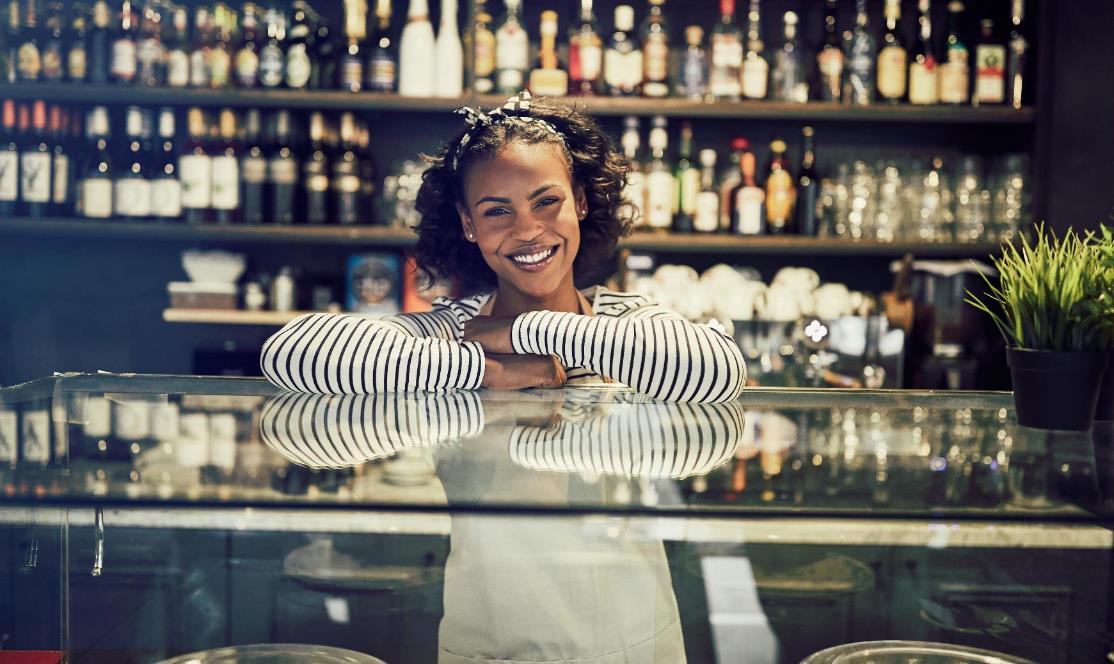 Fallbeispiel: Gründung in Kopenhagen, Dänemark
Szenario: Stellen Sie sich vor, Sie sind ein Unternehmer, der eine handwerkliche Bäckerei in Kopenhagen eröffnen möchte.
TEIL 2

Nachweis der Adresse: Für Ihre Bäckerei würden Sie einen Mietvertrag für das Geschäft in einem belebten Viertel Kopenhagens vorlegen, um sicherzustellen, dass es mit den örtlichen Vorschriften für Gewerbegebiete übereinstimmt.

Registrierungsverfahren: Mit diesen Unterlagen wenden Sie sich an die dänische Gewerbebehörde (Erhvervsstyrelsen), um Ihr Unternehmen anzumelden. In Dänemark ist dieses Verfahren optmiert und kann oft online über das Portal der Behörde abgewickelt werden.
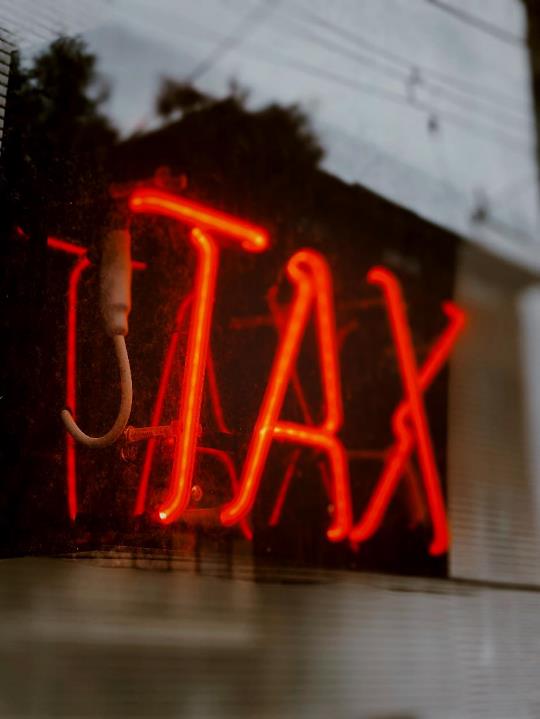 Rechtliche Formalitäten bei der Unternehmenseintragung: Navigieren durch rechtliche und finanzielle Anforderungen
Steuerliche Identifikation:
Eine Steuer-ID oder Arbeitgeber-Identifikationsnummer (EIN) ist für jedes Unternehmen von entscheidender Bedeutung. Diese eindeutige Kennung wird für alle Ihre unternehmensbezogenen Steuerangelegenheiten verwendet. Sie ist unerlässlich für die Abgabe von Steuererklärungen, die Einstellung von Mitarbeitern und vieles mehr.

In den meisten Ländern ist die Beantragung einer Steueridentifikationsnummer einer der ersten Schritte nach der Eintragung Ihres Unternehmens. Dieser Vorgang kann in der Regel über die Website oder das Büro der nationalen Steuerbehörde abgewickelt werden.
[Speaker Notes: Referenzen:
TIN - Steuerzahler-Identifikationsnummer: https://taxation-customs.ec.europa.eu/online-services/online-services-and-databases-taxation/tin-taxpayer-identification-number_en]
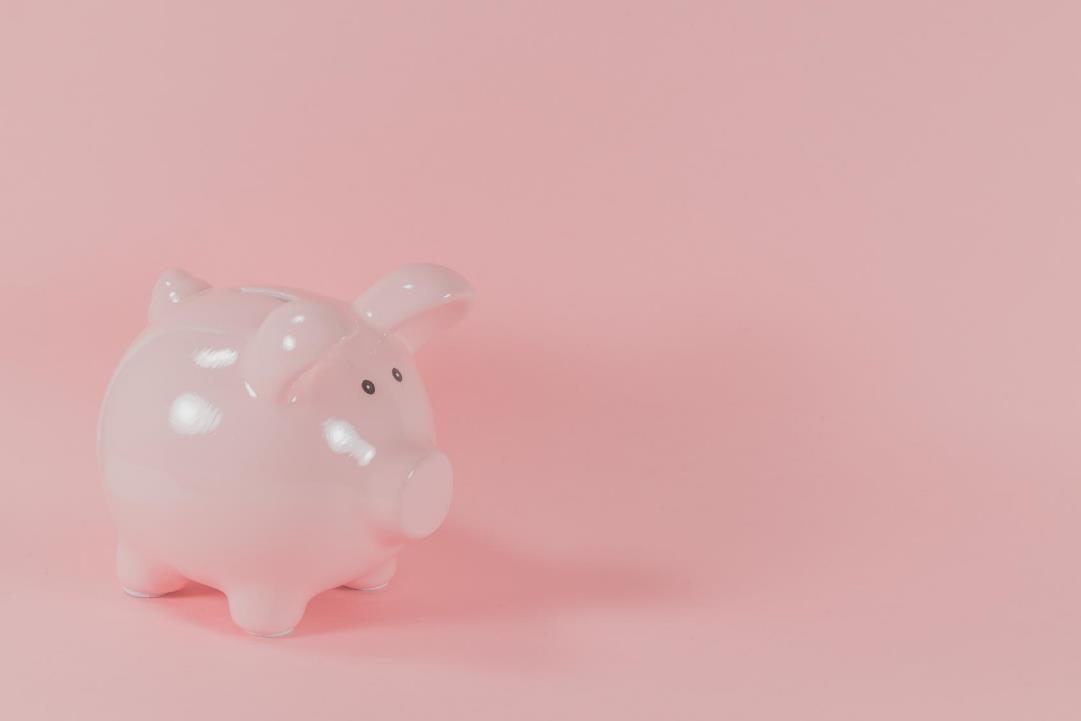 Rechtliche Formalitäten bei der Unternehmenseintragung: Navigieren durch rechtliche und finanzielle Anforderungen
Einrichten eines Geschäftskontos:
Die Eröffnung eines eigenen Geschäftskontos ist unerlässlich, um Ihre privaten und geschäftlichen Finanzen getrennt zu halten. Dies trägt zu einer effizienteren Verwaltung Ihrer Finanzen bei und ist häufig eine Voraussetzung für verschiedene geschäftliche Transaktionen.

Achten Sie bei der Auswahl einer Bank auf Faktoren wie Gebühren, angebotene Dienstleistungen und die Möglichkeit, internationale Transaktionen durchzuführen, falls dies für Ihr Unternehmen erforderlich ist.
[Speaker Notes: Referenzen
Europäische Bankdienstleistungen: https://www.nibusinessinfo.co.uk/content/what-you-will-need-set-your-business-account-europe
Wie man ein Geschäftskonto in Europa eröffnet: https://gocardless.com/guides/posts/how-to-open-a-business-bank-account-in-europe/#:~:text=The%20required%20documents%20for%20opening,such%20as%20articles%20of%20incorporation.
Eröffnung eines Geschäftskontos in der EU als Nichtansässiger: https://silverbird.com/blog/articles/opening-a-business-bank-account-in-the-eu-as-a-non-resident]
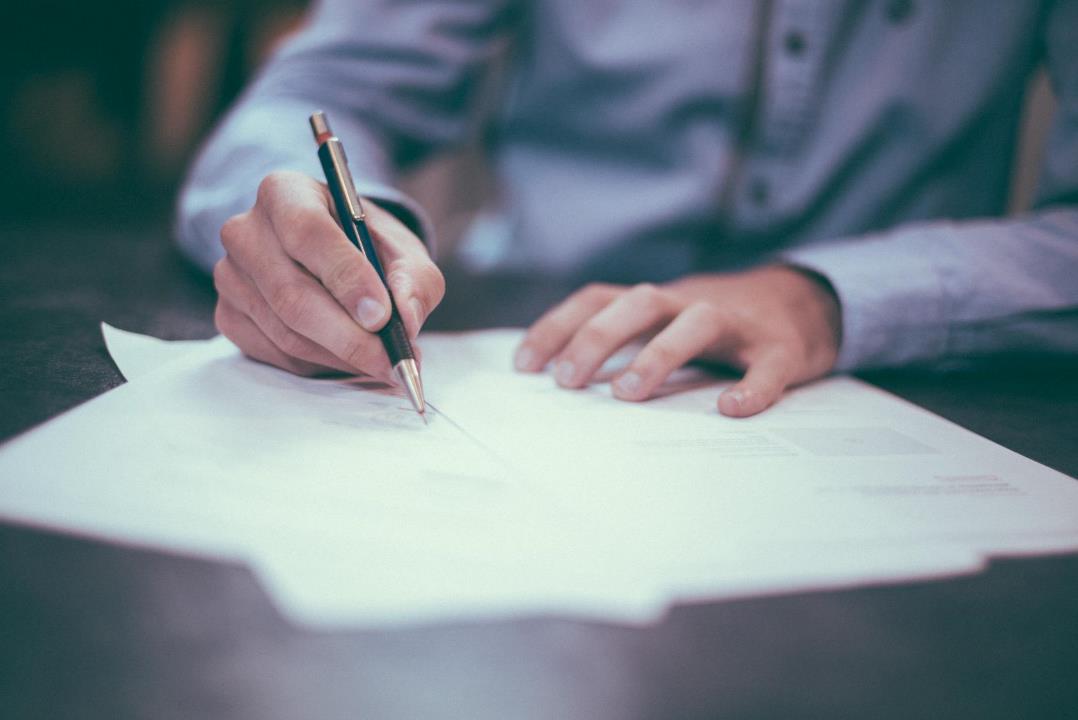 Rechtliche Formalitäten bei der Unternehmenseintragung: Navigieren durch rechtliche und finanzielle Anforderungen
Mehrwertsteuer-Registrierung:
Unternehmen, die eine bestimmte Umsatzschwelle überschreiten, müssen sich für die Mehrwertsteuer (VAT) registrieren lassen. Dieser Schwellenwert ist von Land zu Land unterschiedlich.

Die Registrierung für die Mehrwertsteuer ist wichtig, da sie es Ihnen ermöglicht, die Mehrwertsteuer auf Ihre Produkte oder Dienstleistungen in Rechnung zu stellen und sie bei Ihren Einkäufen zurückzufordern. Dies ist ein entscheidender Aspekt bei der Erfüllung der steuerlichen Pflichten Ihres Unternehmens.
[Speaker Notes: Referenzen:
WIE MAN IN DER EU EINE MEHRWERTSTEUER-NUMMER ERHÄLT: https://quaderno.io/blog/vat-number-business-europe/]
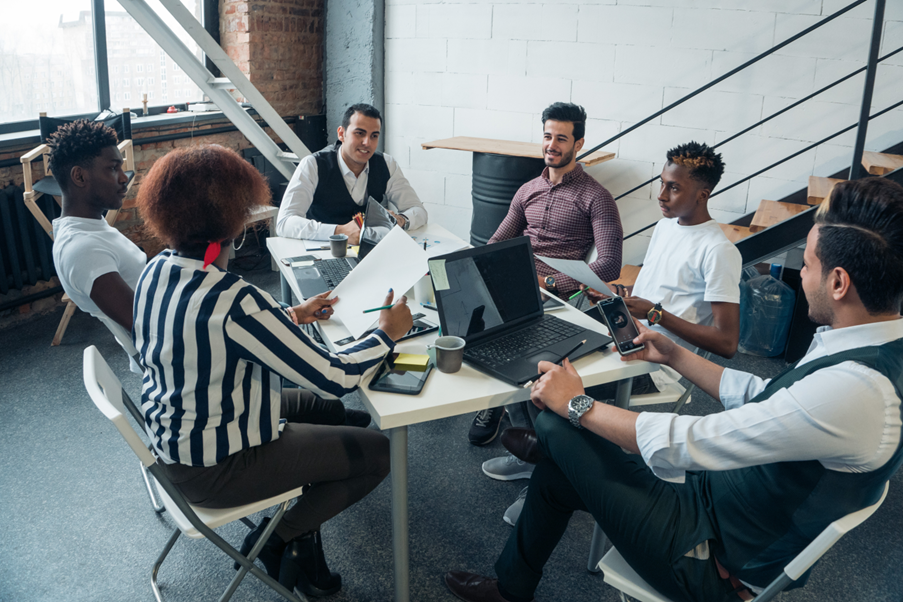 Fallbeispiel: Gründung in Stockholm, Schweden
Szenario: Stellen Sie sich vor, Sie planen die Gründung einer Technologieberatung in Stockholm.
TEIL 1
Steuer-ID: In Schweden beantragen Sie bei der schwedischen Steuerbehörde (Skatteverket) eine Organisationsnummer, das schwedische Äquivalent zu einer Steuernummer. Diese Nummer ist für alle Ihre Geschäftstätigkeiten in Schweden unerlässlich.
Geschäftsbankkonto: Nachdem Sie Ihre Organisationsnummer erhalten haben, wenden Sie sich an eine Bank in Schweden, um ein Geschäftskonto zu eröffnen. Banken wie Nordea und Handelsbanken, die an die Zusammenarbeit mit Unternehmen gewöhnt sind, können Konten mit Funktionen anbieten, die für ein Beratungsunternehmen von Vorteil sind.
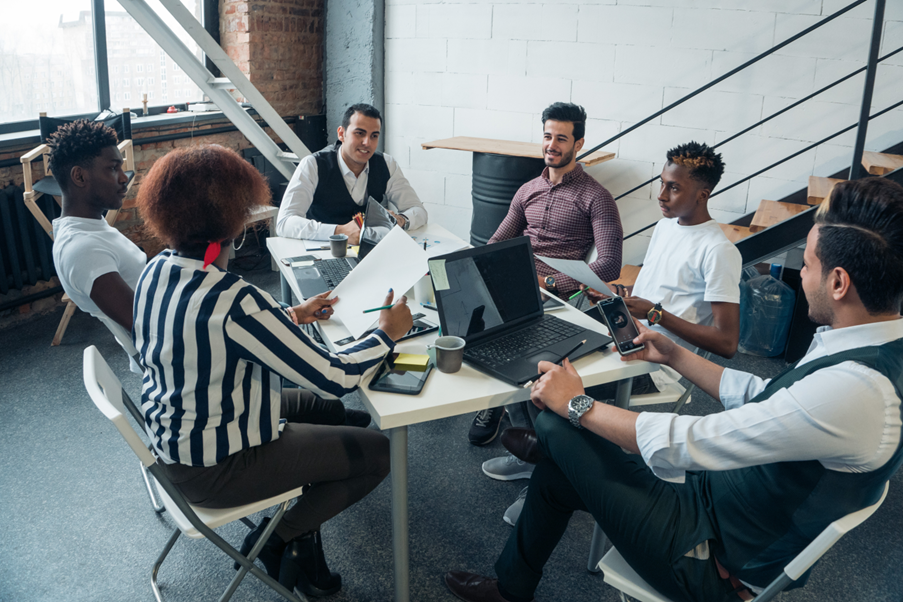 Fallbeispiel: Gründung in Stockholm, Schweden
Szenario: Stellen Sie sich vor, Sie planen die Gründung einer Technologieberatung in Stockholm.
TEIL 2
MwSt.-Registrierung: Da Ihr Beratungsunternehmen voraussichtlich erhebliche Einnahmen erzielen wird, sollten Sie sich beim Skatteverket für die Mehrwertsteuer registrieren lassen. In Schweden ist dies ein unkomplizierter Prozess, der oft online abgeschlossen wird und ein wichtiger Schritt ist, um sicherzustellen, dass Ihr Unternehmen steuerlich konform ist.
Lizenzen und Genehmigungen für Business Compliance: Sicherstellung der erforderlichen Genehmigungen
Verstehen der branchenspezifischen Anforderungen:
Jede Unternehmensart hat ihre eigenen Anforderungen an Lizenzen und Genehmigungen. Es ist wichtig zu wissen, was für Ihr Unternehmen gilt, um legal zu arbeiten.

So könnte beispielsweise ein Restaurant eine Gesundheitsbescheinigung benötigen, ein Einzelhandelsgeschäft eine Verkaufslizenz und eine freiberufliche Dienstleistung wie eine Unternehmensberatung eine spezielle Berufslizenz.
Lizenzen und Genehmigungen für Business Compliance: Sicherstellung der erforderlichen Genehmigungen
Verfahren zur Erlangung von Lizenzen und Genehmigungen:
Das Verfahren umfasst in der Regel das Ausfüllen von Anträgen, die Einreichung der erforderlichen Unterlagen und manchmal die Zahlung einer Gebühr.

Bei einigen Genehmigungen, insbesondere solchen, die sich auf Gesundheit und Sicherheit beziehen, kann eine Inspektion Ihrer Geschäftsräume vor der Genehmigung erforderlich sein.
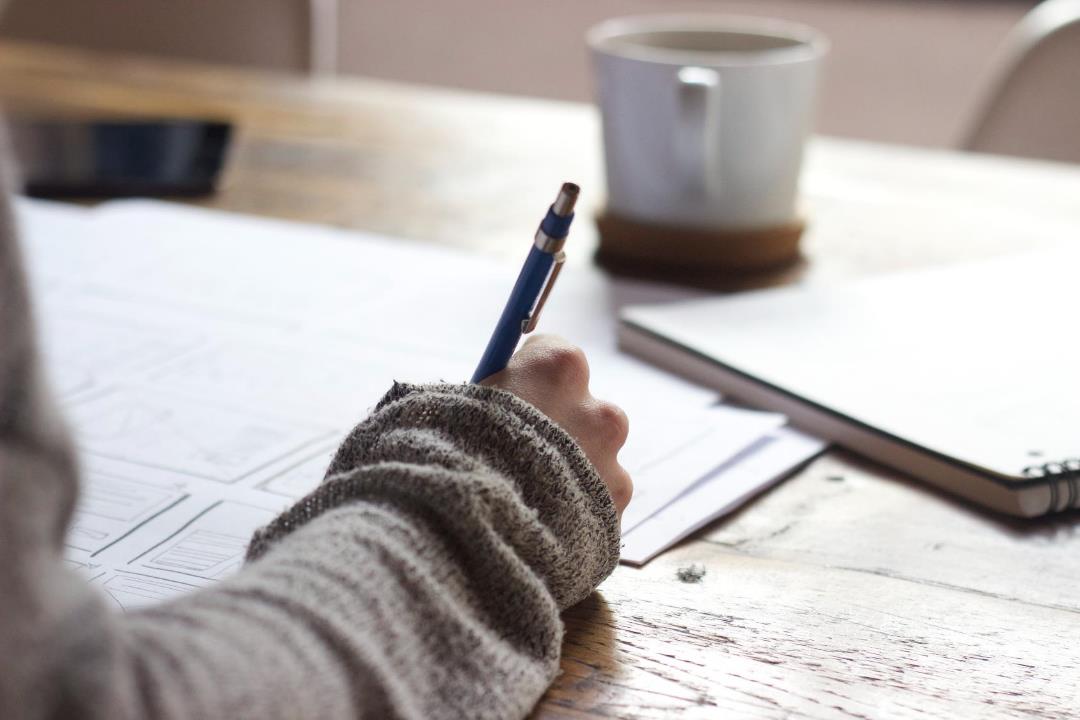 Lizenzen und Genehmigungen für Business Compliance: Sicherstellung der erforderlichen Genehmigungen
Lokale Vorschriften und Bestimmungen:
Bei der Einhaltung lokaler Vorschriften geht es nicht nur um Legalität, sondern auch um die Sicherheit und das Wohlergehen Ihrer Kunden und der Gemeinschaft. Dazu gehört die Einhaltung von Gesundheits- und Sicherheitsstandards, Umweltvorschriften und anderen lokalen Gesetzen.

Es ist von entscheidender Bedeutung, sich über die lokalen Compliance-Anforderungen auf dem Laufenden zu halten, da sich diese im Laufe der Zeit ändern können.
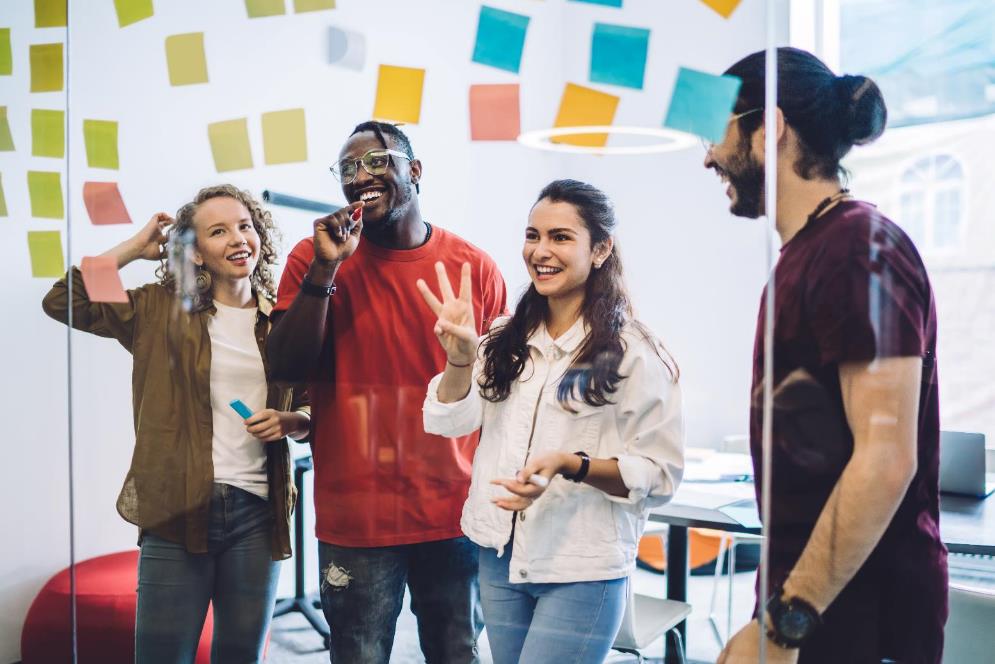 Fallbeispiel: Gründung in Madrid, Spanien
Szenario: Stellen Sie sich vor, Sie sind ein Unternehmer, der in Madrid eine Agentur für digitales Marketing eröffnen möchte.
TEIL 1
Lizenzen und Genehmigungen: In Madrid müssen Sie als Agentur für digitales Marketing zunächst eine "licencia de apertura" (Eröffnungsgenehmigung) bei der örtlichen Stadtverwaltung beantragen, um sicherzustellen, dass Ihre Büroräume den städtebaulichen und sicherheitstechnischen Normen entsprechen.
Zusätzliche Anforderungen: In Anbetracht der Art des Geschäfts müssen Sie sich möglicherweise auch für die Einhaltung des Datenschutzes und der Privatsphäre registrieren lassen und die spanischen Datenschutzgesetze (angeglichen an die GDPR der EU) befolgen.
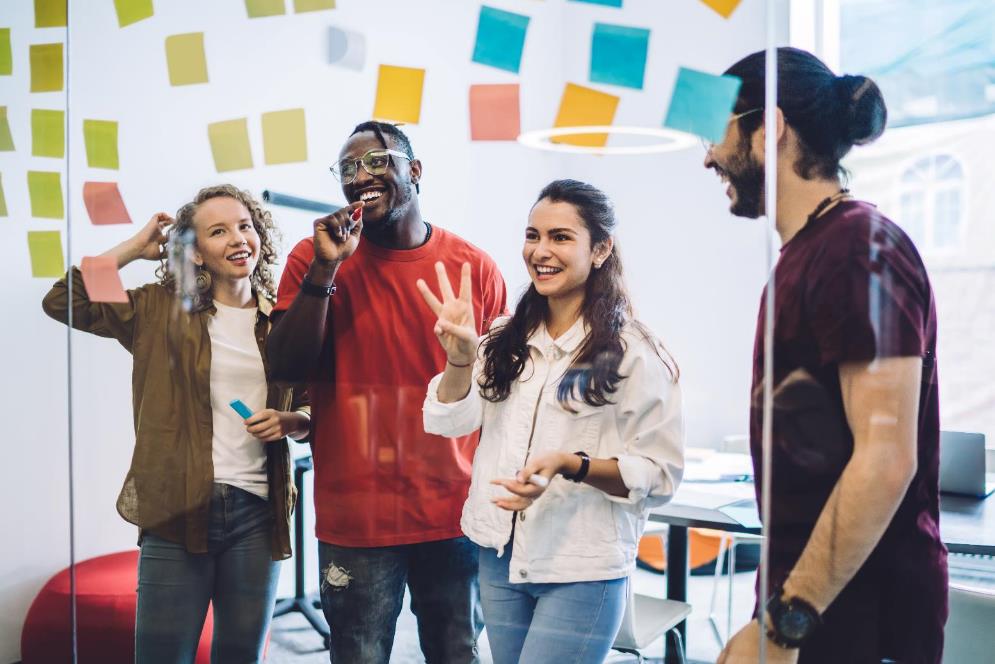 Fallbeispiel: Gründung in Madrid, Spanien
Szenario: Stellen Sie sich vor, Sie sind ein Unternehmer, der in Madrid eine Agentur für digitales Marketing eröffnen möchte.
TEIL 2
Lokale Compliance: Da Ihre Agentur in einem hochgradig digitalen Umfeld tätig ist, ist die Einhaltung von Online-Werbevorschriften und Verbraucherschutzgesetzen von entscheidender Bedeutung.
Navigieren durch den Prozess: In Madrid kann das Programm Madrid Emprende eine wertvolle Ressource sein, die Ihnen hilft, diese rechtlichen Aspekte zu verstehen und Ihre Agentur für digitales Marketing erfolgreich zu aufzubauen.
EU ENTREPRENEURSHIP 2020 AKTIONSPLAN
Im Jahr 2015 erwirtschafteten kleine und mittlere Unternehmen (KMU) einen Wert von 3,9 Mrd. EUR und beschäftigten 90 Millionen Europäer, was über 99 % aller Unternehmen in Europa ausmacht und somit einen großen Einfluss auf die EU-Wirtschaft hat (Muller, P. et al., 2016).

In diesem Sinne wurde der EU-Entrepreneurship-Aktionsplan entwickelt, um das Unternehmertum in Europa zu stärken. 

Der Plan unterstreicht die Bedeutung von Bildung und Ausbildung für neues Unternehmertum für junge Menschen, Frauen, Migranten, Senioren und Arbeitslose durch eine Reihe von Maßnahmen im Zeitraum 2014-2020.
35
[Speaker Notes: Quelle:
Patrice Muller et al. (2016) "Annual Report on European SMEs 2015/2016", Brüssel: Europäische Kommission, 2016, 1, https://ec.europa.eu/jrc/sites/jrcsh/files/annual_report_-_eu_smes_2015-16.pdf.

EWSA (2013). Aktionsplan Unternehmertum 2020. https://www.eesc.europa.eu/en/our-work/opinions-information-reports/opinions/entrepreneurship-2020-action-plan]
EU ENTREPRENEURSHIP 2020 AKTIONSPLAN
Mehr über den Aktionsplan können Sie hier lesen: 

https://www.eesc.europa.eu/en/our-work/opinions-information-reports/opinions/entrepreneurship-2020-action-plan
"Wir haben viele Beweise, und wir alle wissen, dass Europa ohne Migranten ein viel weniger einflussreicher Kontinent gewesen wäre. Das Potenzial der zugewanderten Unternehmer zum Beispiel war enorm wichtig für die Schaffung neuer Ideen und neuer Arbeitsplätze."

- Olle SCHMIDT, schwedischer Europaabgeordneter für die Allianz der Liberalen und Demokraten für Europa
37
37
[Speaker Notes: Quelle: https://www.theneweuropean.eu/eurovoices/immigrant-entrepreneurs-are-the-best-of-the-best-a-selection-of-mep-quotes]
Internationaler Rechtsrahmen für den Schutz von Wanderarbeitnehmern
Als Unternehmer mit Migrationshintergrund ist es wichtig, die internationale Politik in Bezug auf die Menschenrechte von Wanderarbeitnehmern und die Normen für Menschen- und Arbeitsrechte zu kennen. 

Die Vereinten Nationen und die Internationale Arbeitsmigration haben ihre Maßnahmen zum Schutz von Wanderarbeitern und zur Gewährleistung von Chancengleichheit und Gleichbehandlung verstärkt. 

Wenn Sie mehr über die internationalen Rechte wissen möchten, lesen Sie bitte den Artikel der Organisation für Sicherheit und Zusammenarbeit in Europa: 
https://www.osce.org/files/f/documents/b/a/19246.pdf
38
[Speaker Notes: Quelle: 

Internationaler Rechtsrahmen für den Schutz von Wanderarbeitnehmern 
https://www.osce.org/files/f/documents/b/a/19246.pdf]
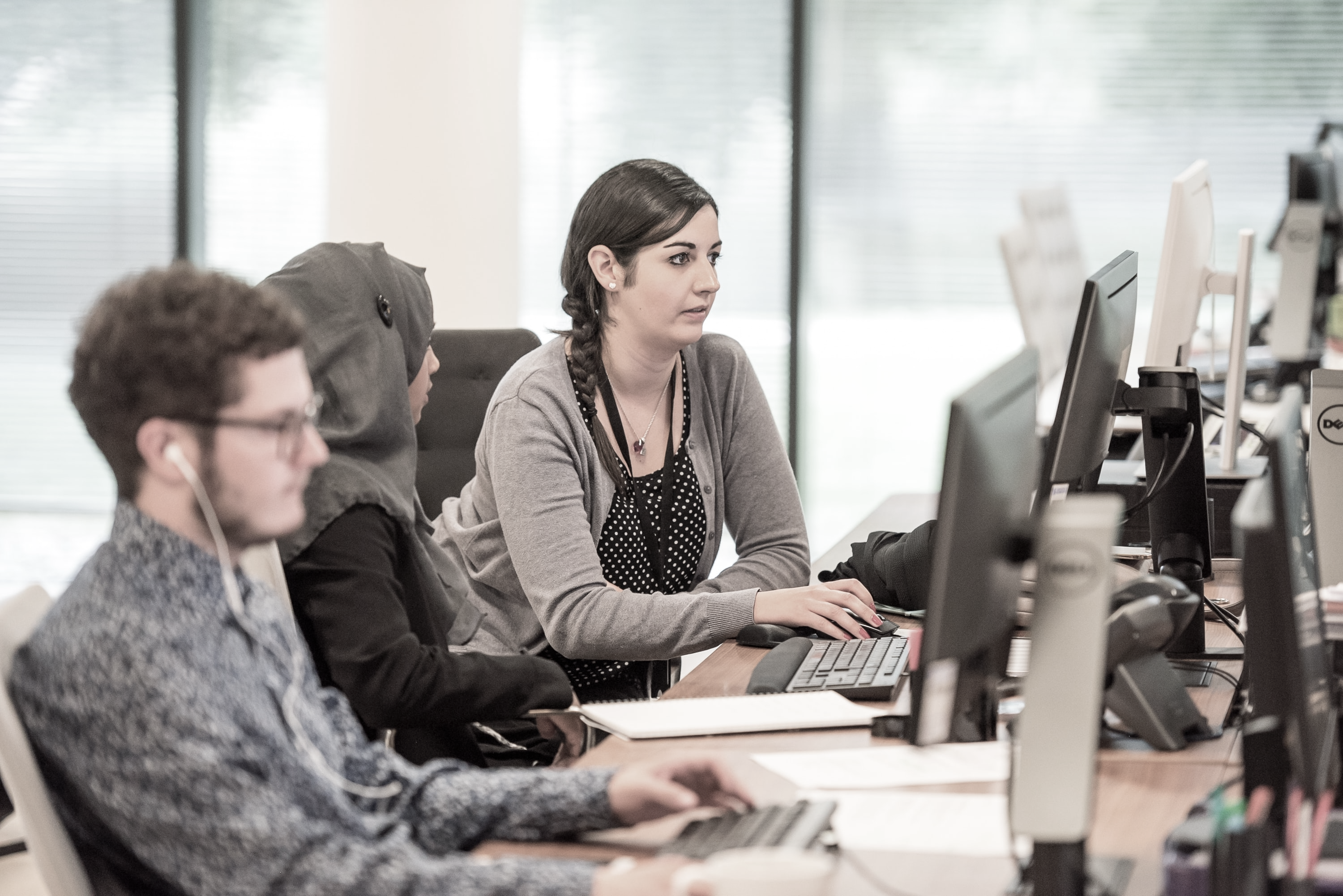 ABSCHNITT
03
GEMEINSAME HERAUSFORDERUNGEN FÜR UNTERNEHMER MIT MIGRATIONSHINTERGRUND BEI DER UNTERNEHMENSGRÜNDUNG
[Speaker Notes: Quelle: OECD (2019), "Policy brief on refugee entrepreneurship", OECD SME and Entrepreneurship Papers, No. 14, OECD Publishing, Paris, https://doi.org/10.1787/70571d6f-en.]
Herausforderungen von migrantischen Unternehmern: 
Kulturelle und sprachliche Barrieren
Bei Unternehmensgründung müssen Unternehmer mit Migrationshintergrund das richtige Visum und die Genehmigung für die Gründung eines Unternehmens beantragen. Dies kann eine Herausforderung sein, wenn das Aufnahmeland nur eine begrenzte Anzahl universeller und gemeinsamer Sprachen verwendet, was das Verwaltungsverfahren länger und mühsamer macht, da es schwierig ist, die Vorschriften und Anforderungen zu verstehen (OCED, 2019).  Auch die Kommunikation und der Aufbau von Geschäftsbeziehungen mit potenziellen Kunden und Interessengruppen kann zu Beginn schwierig sein. 

Eine weitere Herausforderung sind die kulturellen Unterschiede zwischen der einheimischen Bevölkerung und den zugewanderten Unternehmern. Dies kann zu Problemen bei der kulturellen Anpassung und Navigation im neuen Geschäftsumfeld führen (Walsh, L. und Cooney, T. 2023).
40
[Speaker Notes: Quelle: 

OECD (2019), "Policy brief on refugee entrepreneurship", OECD SME and Entrepreneurship Papers, No. 14, OECD Publishing, Paris, https://doi.org/10.1787/70571d6f-en.


Walsh, L. und Cooney, T. (2023), "Understanding the interplay between immigrant nascent entrepreneurship and cross-cultural adaptation", Journal of Small Business and Enterprise Development, Vol. 30 No. 5, pp. 919-946. https://doi.org/10.1108/JSBED-12-2021-0472]
Herausforderungen von migrantischen Unternehmern: 
Mangelnder Zugang zu finanziellen Ressourcen und Zuschüssen
Viele Banken und Investoren zögern, Unternehmer mit Migrationshintergrund zu finanzieren und ihnen Kredite zu gewähren, da sie als risikoreich gelten (die Banken haben Schwierigkeiten, ihre Glaubwürdigkeit und ihre finanzielle Vergangenheit zu überprüfen), so dass die nächste Hürde der Zugang zu Kapital ist (OCED, 2019).

Der Zustand des finanziellen Ökosystems eines Aufnahmelandes kann sich auf die Geschäftstätigkeit und die Expansion von neu gegründeten Unternehmen von Migrantenunternehmern auswirken.
Ohne finanzielle Unterstützung und verfügbare Mittel wird die Gründung eines Unternehmens kritisch sein (Davidavičienė, V., & Lolat, I. 2016).
41
[Speaker Notes: Quelle: 

Davidavičienė, V., & Lolat, I. (2016). Migrant entrepreneurship in Europe: challenges and opportunities. In The 9th International Scientific Conference "Business and Management (pp. 1-14).

OECD (2019), "Policy brief on refugee entrepreneurship", OECD SME and Entrepreneurship Papers, No. 14, OECD Publishing, Paris, https://doi.org/10.1787/70571d6f-en.]
Herausforderungen von migrantischen Unternehmern: 
Diskriminierung
Häufig werden Unternehmer mit Migrationshintergrund diskriminiert, was sie demotivieren kann, ihre Existenzgründung aktiv voranzutreiben und stattdessen in einem Unternehmen oder einer Organisation zu arbeiten. 

Es sollten Antidiskriminierungsmaßnahmen und bessere Integrationsmaßnahmen für Zuwanderer eingeführt werden, um Stereotypisierungen und Vorurteile zu bekämpfen (Naudé, W. et. al 2017).
42
[Speaker Notes: Quelle:

Naudé, W., Siegel, M. & Marchand, K. Migration, entrepreneurship and development: critical questions. IZA J Migration 6, 5 (2017). https://doi.org/10.1186/s40176-016-0077-8]
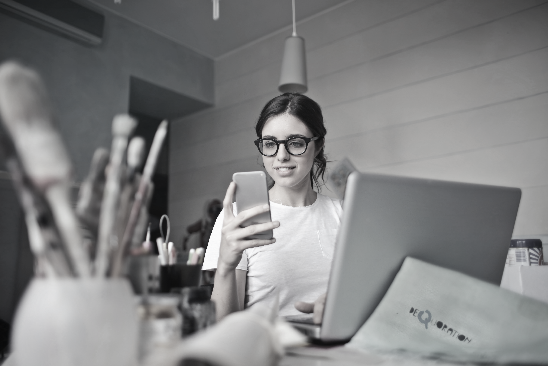 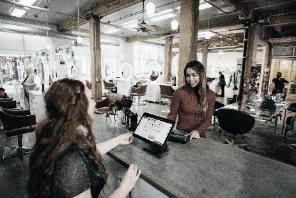 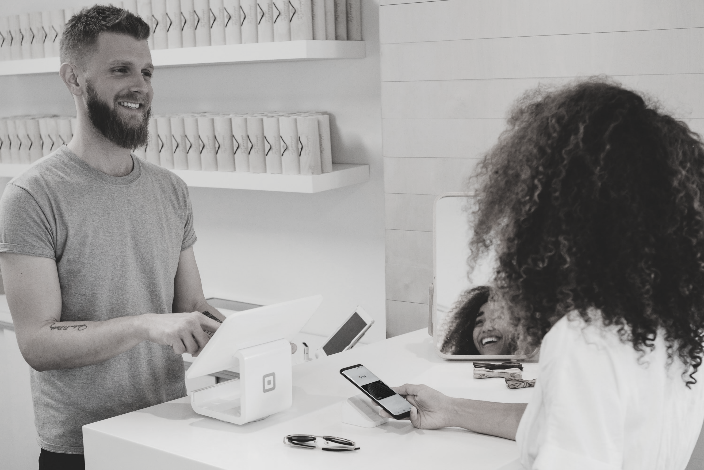 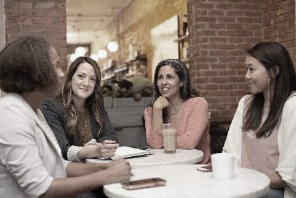 Selbstreflexion: Welche anderen Herausforderungen für Unternehmer mit Migrationshintergrund bei der Unternehmensgründung fallen Ihnen ein?
43
43
Mangelnder Zugang zu Unternehmens-informationen und -beratung
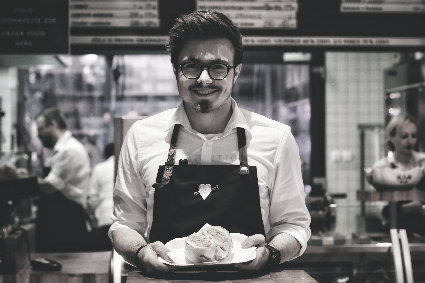 Unternehmer mit Migrationshintergrund verfügen möglicherweise nicht über ausreichende Geschäftskenntnisse und Beratung zu den Vorschriften des Gastlandes bei der Unternehmensgründung.
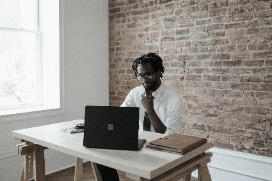 Mangelnder Zugang zu den Märkten
Unternehmer mit Migrationshintergrund verfügen möglicherweise nicht über ausreichende Geschäftskenntnisse und Beratung zu den Vorschriften des Gastlandes bei der Unternehmensgründung
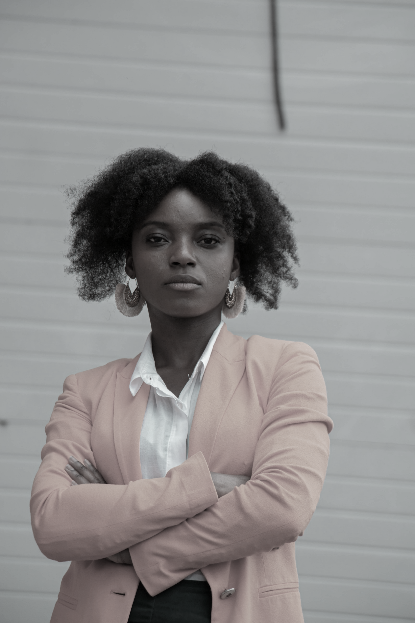 44
[Speaker Notes: Quelle: 

Manyi, E. (2010). Master Thesis Immigrant Entrepreneurship. Case Studies of challenges faced by immigrant entrepreneurs in a large and small Swedish city.]
ABSCHNITT
04
Stärken von Unternehmern mit Migrationshintergrund und Bewertung der individuellen unternehmerischen Fähigkeiten
Stärken von Unternehmern mit Migrationshintergrund
Laut der von Alexandra, D. et al. (2021) vom Institut Arbeit und Technik (IAT) durchgeführten Forschungsstudie gibt es drei Hauptmerkmale von Unternehmern mit Migrationshintergrund, und zwar: 

Risikobereitschaft - Bereitschaft, geschäftliche Risiken einzugehen und Chancen auf dem Markt zu erkennen 

b) Ausdauer und Kreativität - Bewahrung der geschäftlichen Ausdauer bei Ungewissheit und Entwicklung innovativer Lösungen

c) Transnationale Einbettung - Nutzung ihrer spezifischen Kenntnisse, Erfahrungen und Kulturen zur Stabilisierung des Unternehmens
46
[Speaker Notes: Quelle:

David, Alexandra; Schäfer, Susann; Terstriep, Judith (2021): Characteristics of migrant entrepreneurs: Asset in times of crisis?, Forschung Aktuell, Nr. 01/2021, Institut Arbeit und Technik (IAT), Gelsenkirchen https://www.econstor.eu/bitstream/10419/231383/1/1749298260.pdf]
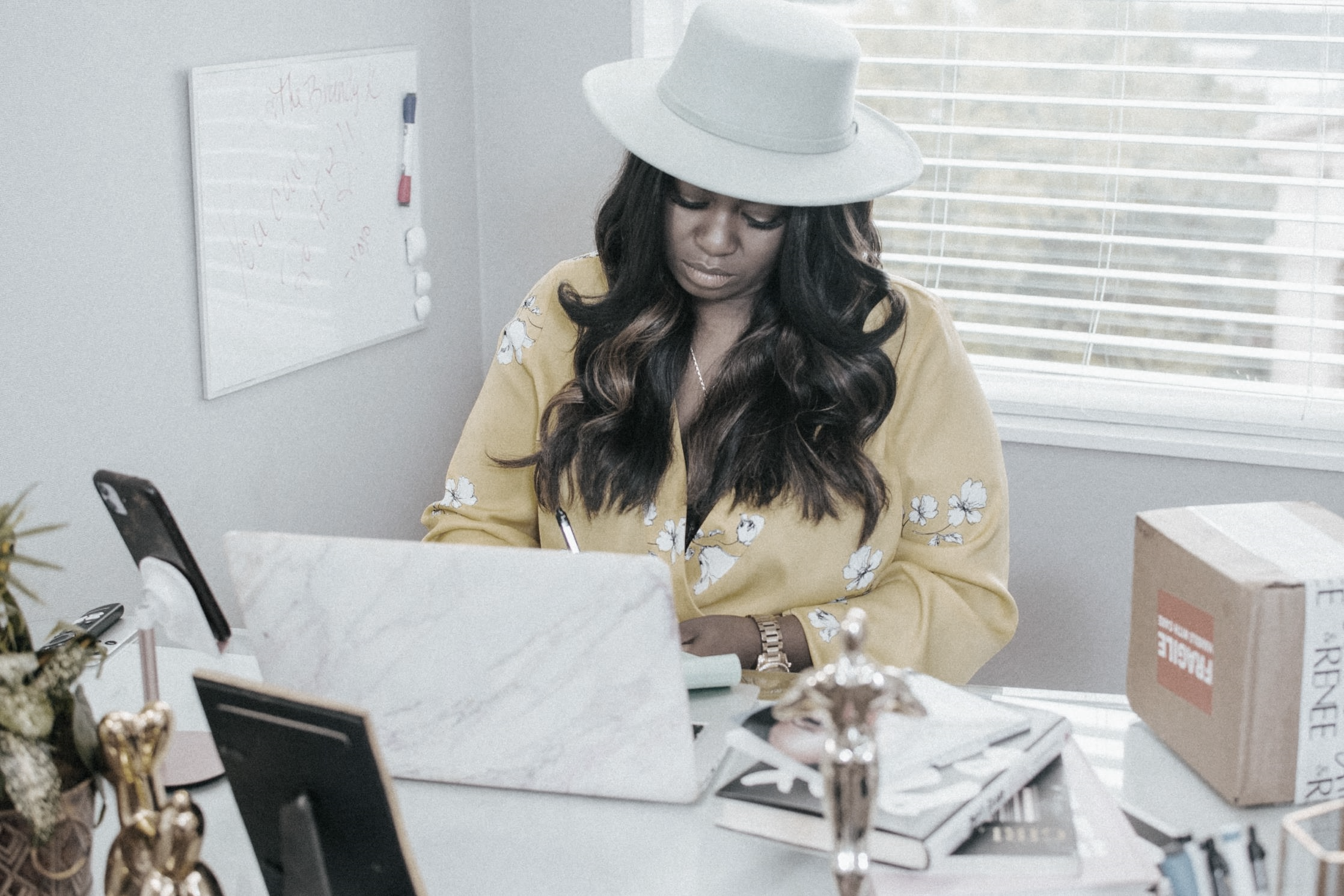 Impact Survey zu unternehmerischen Kompetenzen und Potenzial
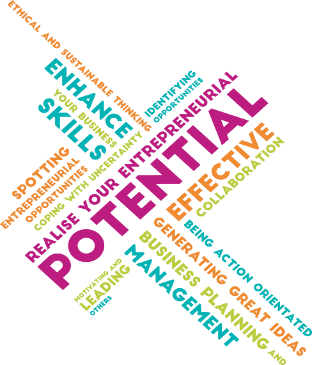 Klicken Sie hier, um an der Umfrage teilzunehmen: 
https://impactonyouth.eu/assessments/
[Speaker Notes: Quelle: 
https://impactonyouth.eu/assessments/

https://impactonyouth.eu/user-register/]
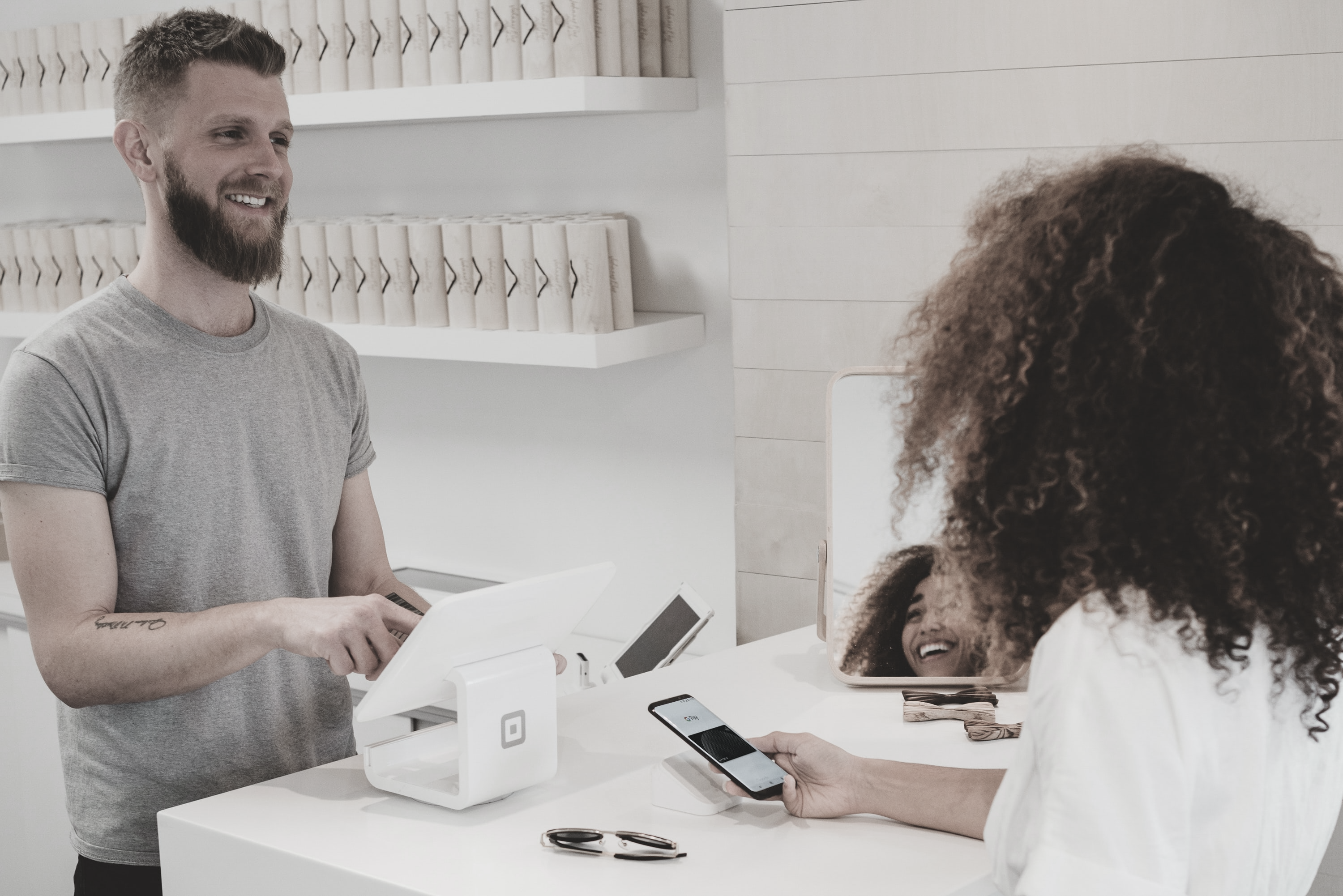 Impact Survey: Bewertung der unternehmerischen Kompetenzen
Das IMPACT-Programm verwendet ein äußerst robustes Instrument, das aus 15 individuellen, umfrageartigen Tests besteht, die die unternehmerischen Kompetenzen einer Person ermitteln.
Als Unternehmer mit Migrationshintergrund ist es für den Erfolg bei der Gründung und Führung eines KMU von Vorteil, sich seiner Kompetenzen und verbesserungswürdigen Bereiche bewusst zu sein.
[Speaker Notes: Quelle: 
https://impactonyouth.eu/assessments/]
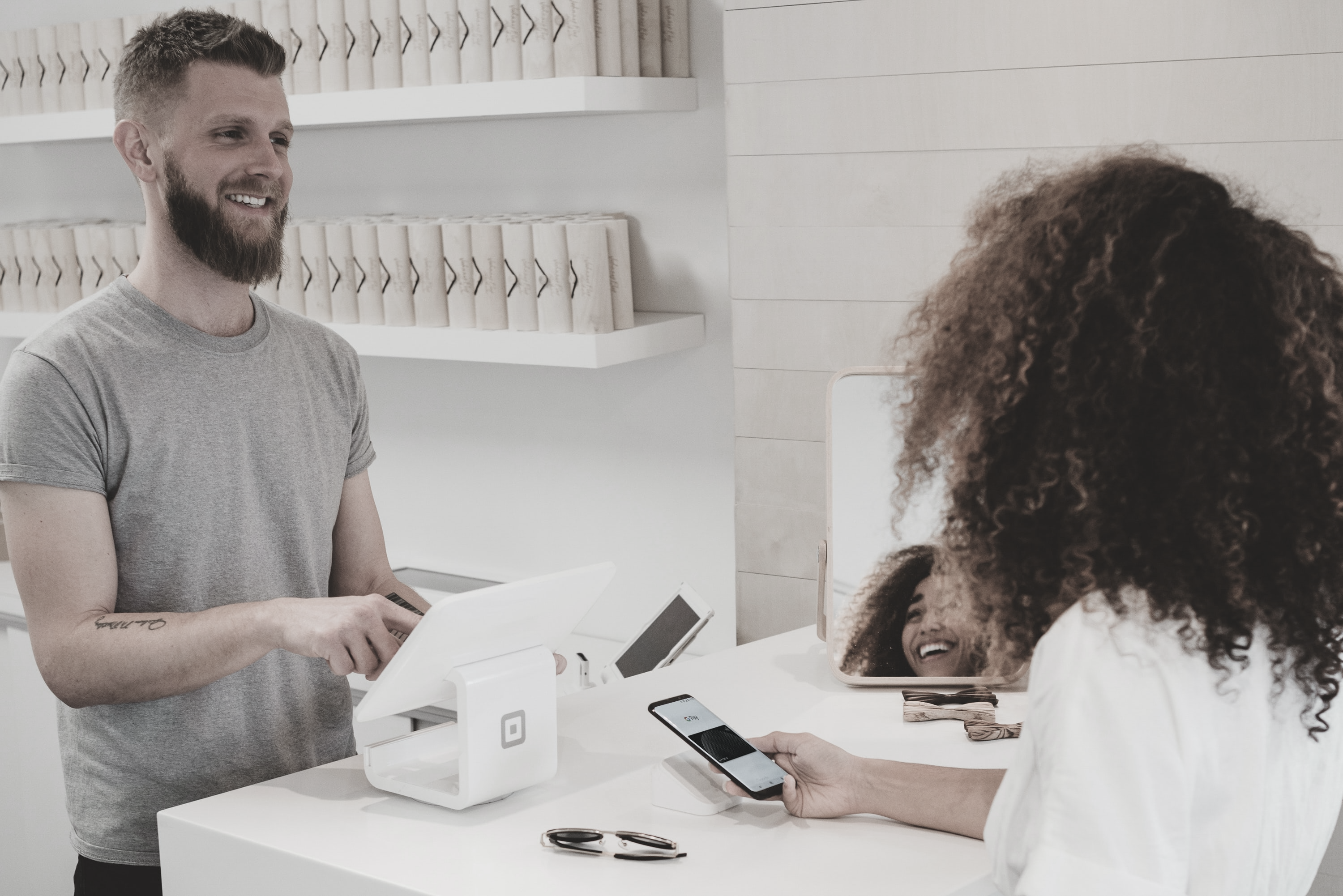 Selbsteinschätzung des unternehmerischen Potenzials
Der 10-minütige Fragebogen enthält 50 Aussagen, die Sie so bewerten müssen, dass sie Ihre Meinung am besten beschreiben. 

Dies ist eine gute Gelegenheit zur Bewertung und Selbstreflexion Ihrer unternehmerische Eigenschaften.
Klicken Sie hier, um zum Assessment zu gelangen
https://www.bdc.ca/en/articles-tools/entrepreneur-toolkit/business-assessments/self-assessment-test-your-entrepreneurial-potential
[Speaker Notes: Quelle: https://www.bdc.ca/en/articles-tools/entrepreneur-toolkit/business-assessments/self-assessment-test-your-entrepreneurial-potential]
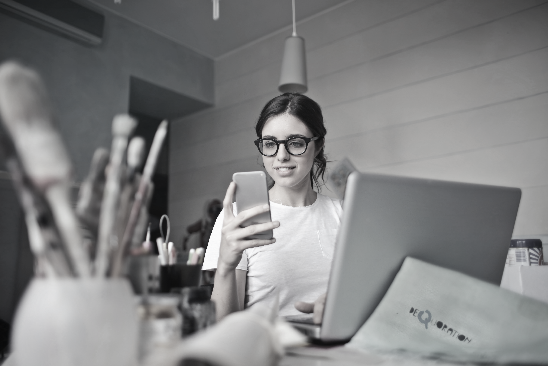 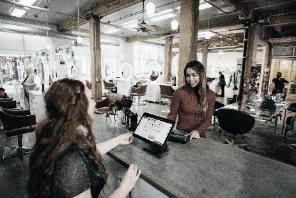 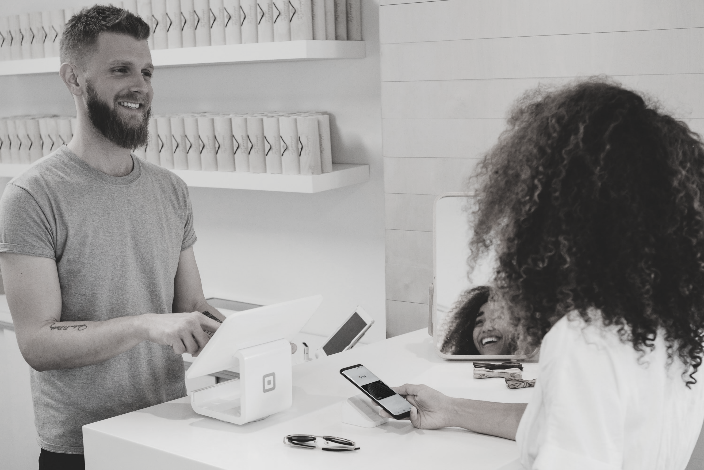 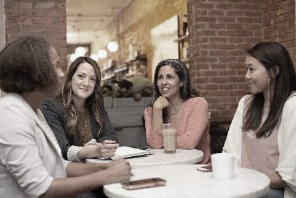 Selbstreflexion: Was sind Ihre persönlichen Stärken als Unternehmer mit Migrationshintergrund, die Sie nutzen können?
50
50
"Ich lasse Menschen mit Migrationshintergrund nie außen vor. Sie sind wirklich die Besten der Besten. Die meisten von ihnen wollen wirklich arbeiten, haben starke familiäre Bindungen und sind mehr als gerüstet, um ihr eigenes Unternehmen zu gründen."

 - Isabelle DURANT, belgische Europaabgeordnete für die Grünen/Freie Europäische Allianz:
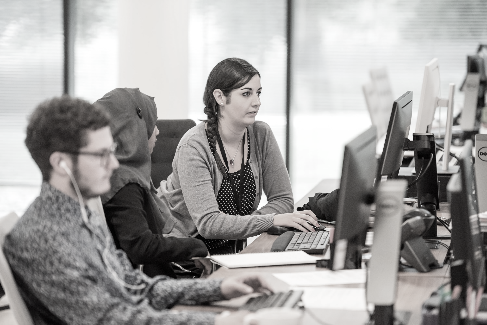 51
51
[Speaker Notes: Quelle: https://www.theneweuropean.eu/eurovoices/immigrant-entrepreneurs-are-the-best-of-the-best-a-selection-of-mep-quotes]
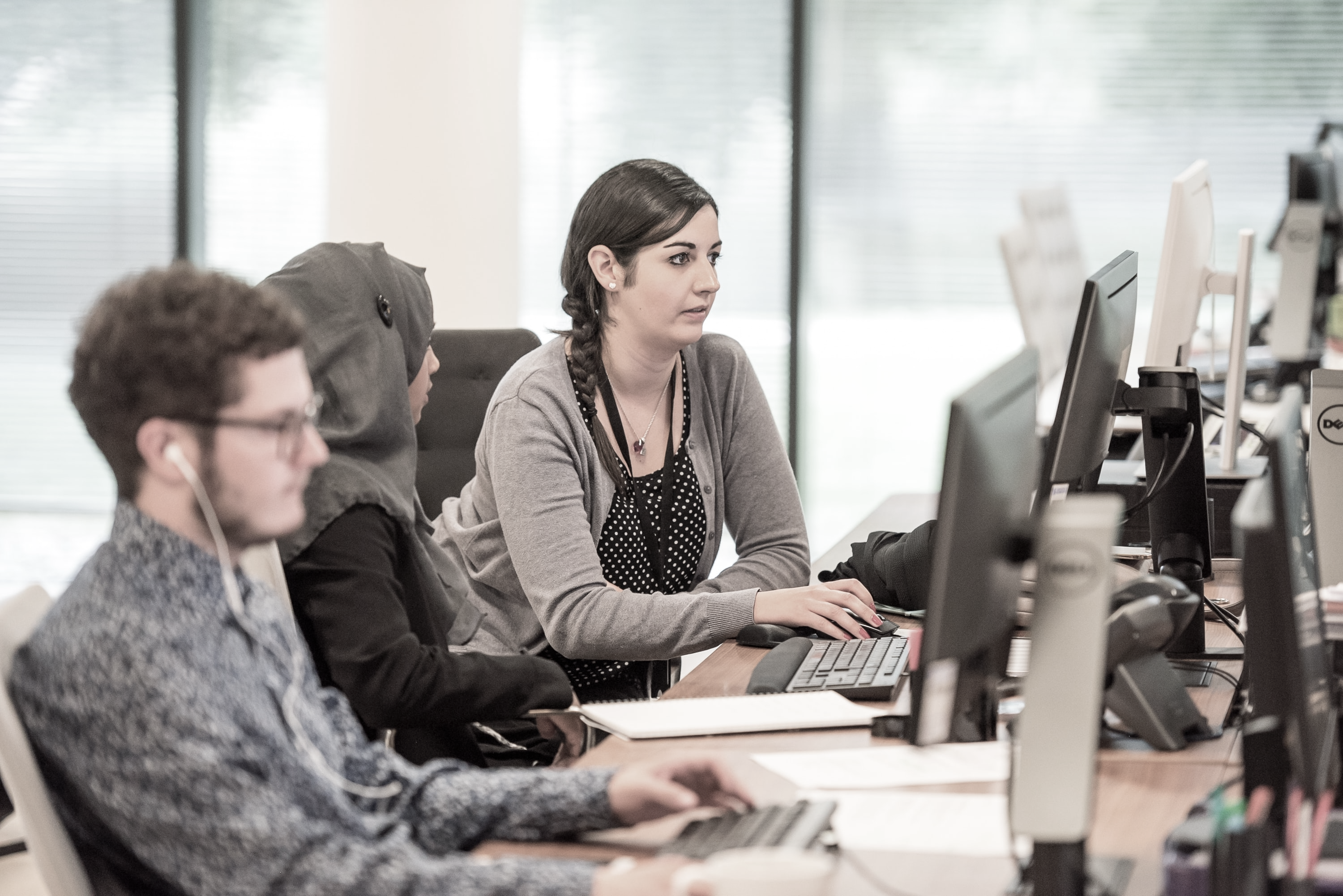 ABSCHNITT
05
ENTWICKLUNG EINES BUSINESSPLANS
Die Bedeutung eines Businessplans
Ein Businessplan ist der Fahrplan und die Vision für Ihr Start-up-Unternehmen. 

Es ist wichtig, dass Sie wissen, wie man einen effektiven Businessplan schreibt, denn er wird Ihnen helfen! 

 Klarheit über Unternehmensziele und Zeitplan
Analyse, wie die Geschäftsidee umgesetzt werden kann
Veranschaulichung von Strategie und Maßnahmen 
Fördermöglichkeiten 
Management und Plan für potenzielle Risiken und Behandlungen
53
[Speaker Notes: Quelle:

https://openstax.org/books/entrepreneurship/pages/11-4-the-business-plan]
Grundlegende Elemente eines Geschäftsplans
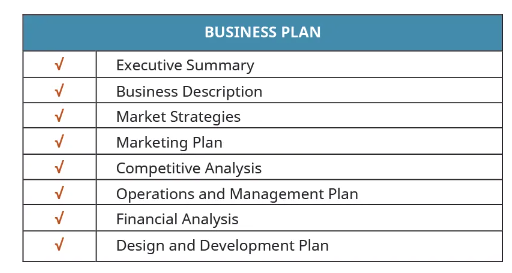 Bild: Copyright Rice University, OpenStax, unter CC BY 4.0 Lizenz
54
[Speaker Notes: Quelle:

https://openstax.org/books/entrepreneurship/pages/11-4-the-business-plan]
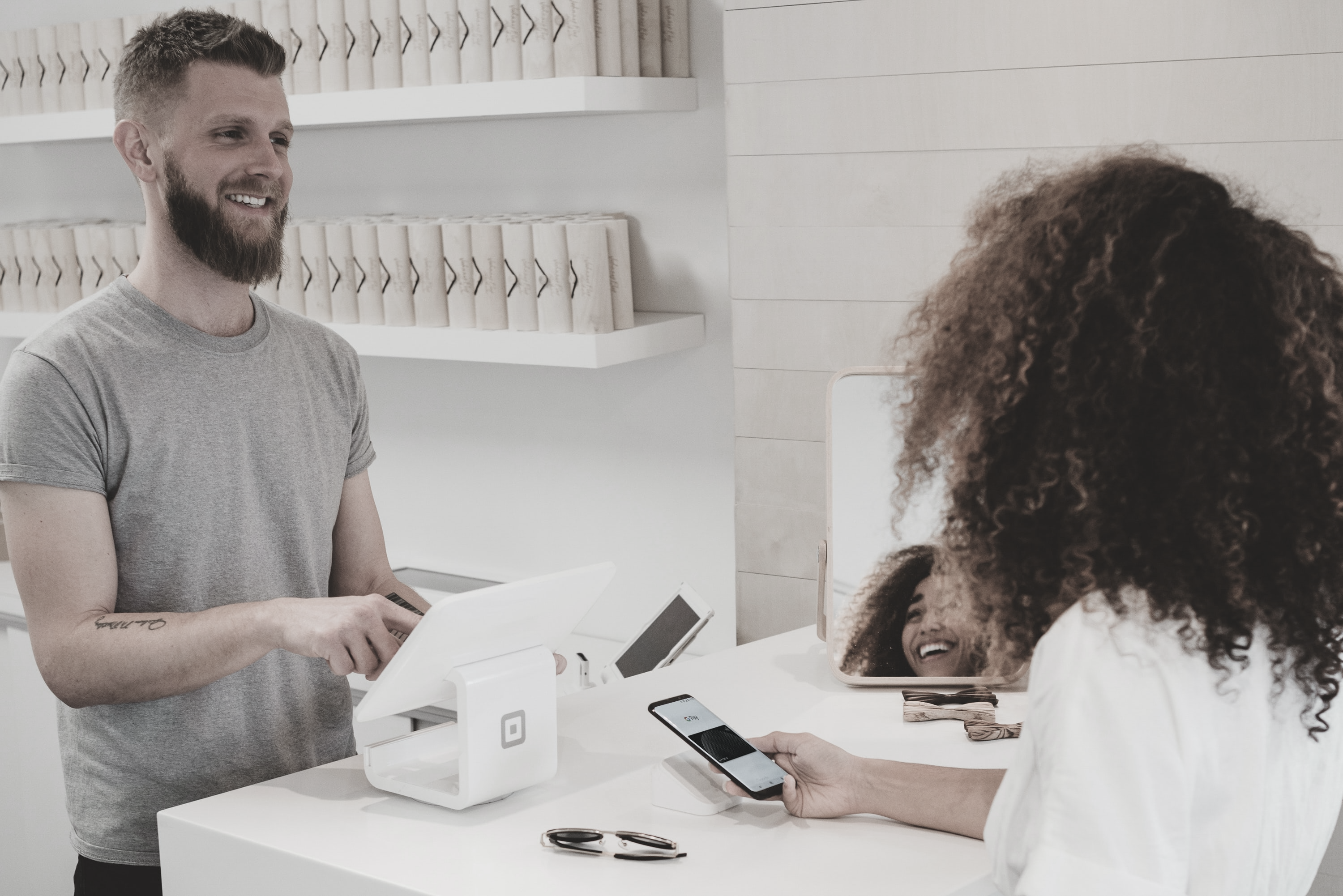 Checkliste Businessplan
Eine Liste von Schlüsselfragen, die bei der Entwicklung und Erstellung Ihrer Businesspläne zu beantworten sind, einschließlich einer Vorlage für die Einkommensprognose
Klicken Sie hier, um zur Muster-Checkliste für einen Businessplan zu gelangen:
https://studylib.net/doc/11852130/a-business-plan-checklist--key-questions-to-answer-organi...
[Speaker Notes: Quelle:https://studylib.net/doc/11852130/a-business-plan-checklist--key-questions-to-answer-organi...]
"Ich denke, dass wir anfangen müssen, die neuen Europäer nicht als Teil des Problems, sondern als Teil der Lösung zu betrachten. Wir müssen das Bild ändern: Wir sollten sie nicht mehr als Belastung, sondern als Bereicherung betrachten. Wir müssen erkennen, dass wir Migranten brauchen, um unsere Wirtschaft aufrechtzuerhalten. Diese Menschen sind in unsere Länder gekommen, um uns zu bereichern."

-Anna Maria CORAZZA BILDT, schwedische Europaabgeordnete für die Europäische Volkspartei
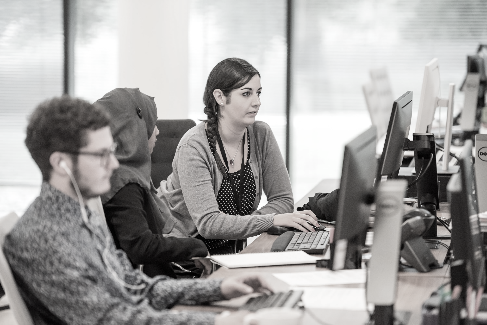 56
56
[Speaker Notes: Quelle: https://www.theneweuropean.eu/eurovoices/immigrant-entrepreneurs-are-the-best-of-the-best-a-selection-of-mep-quotes]
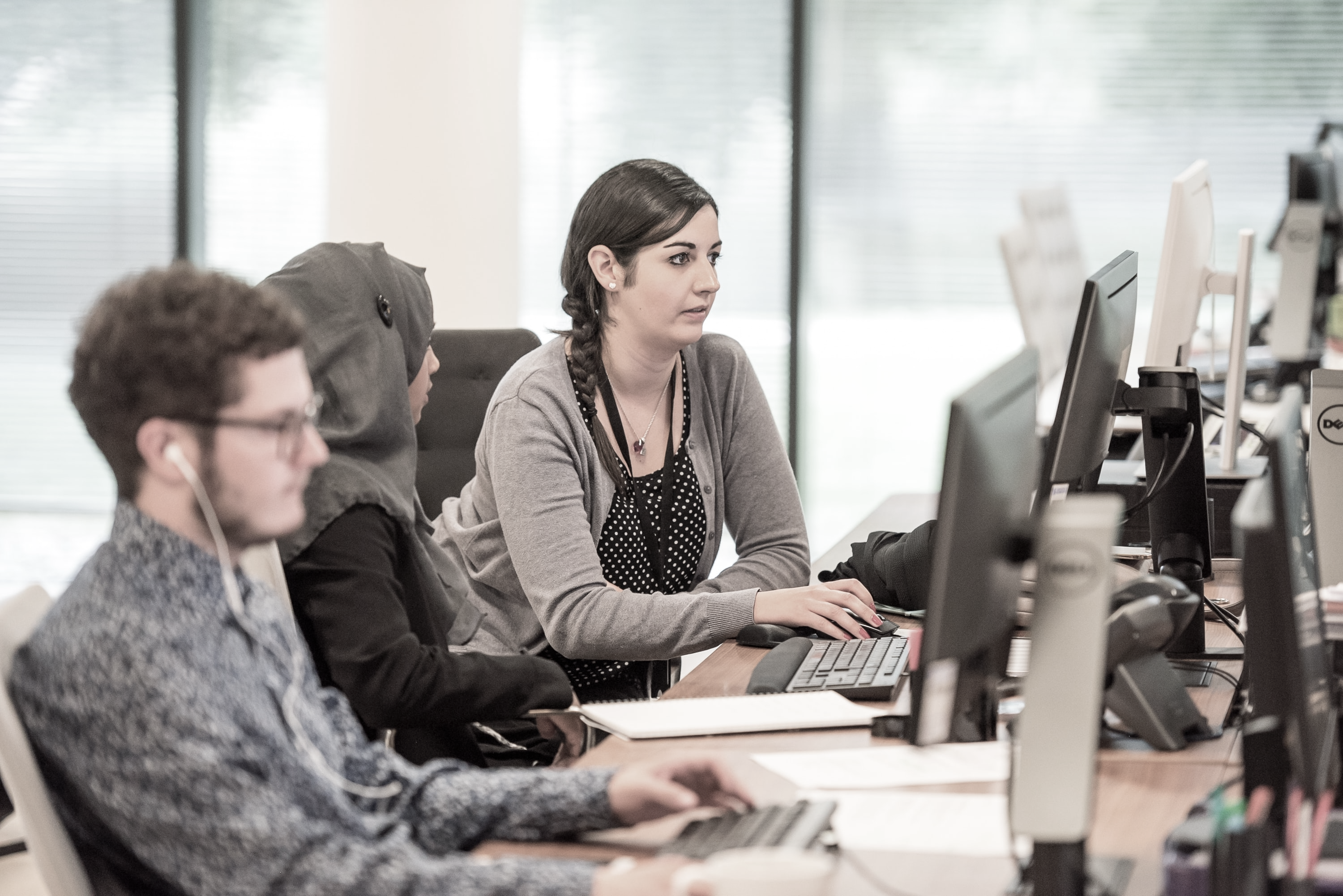 ABSCHNITT
06
Fallstudien
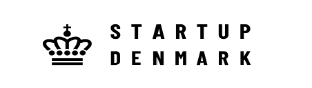 Fallstudie: Startup Dänemark
Startup Denmark ist eine Visumregelung für Nicht-EU-, Nicht-EWR- und Nicht-Schweizer Bürger. Sie bewerben sich auf der Grundlage eines Businessplans, der von einem unabhängigen Expertengremium bewertet wird. Wenn das Gremium Ihren Geschäftsplan billigt, können Sie eine Aufenthalts- und Arbeitserlaubnis als selbständiger Unternehmer beantragen. Die Erlaubnis wird für einen Zeitraum von bis zu zwei Jahren erteilt, wobei eine Verlängerung um jeweils drei Jahre möglich ist. Wer ist antragsberechtigt?
Startup Denmark richtet sich an Selbständige und kann nur von Nicht-EU-Bürgern (Europäische Union), Nicht-EWR-Bürgern (Europäischer Wirtschaftsraum) und Nicht-Schweizern beantragt werden.
Bis zu drei Nicht-EU/EWR-Bürger können einen Businessplan als Team einreichen. Wenn dieser vom Expertengremium von Startup Denmark genehmigt wird, müssen die Bewerber einzeln eine Aufenthalts- und Arbeitserlaubnis bei den Einwanderungsbehörden beantragen.

Nicht-EU/EWR-Bürger können einen Businessplan zusammen mit EU/EWR-Bürgern einreichen, wenn sie Teil des Teams hinter dem Start-up sind. Allerdings benötigen EU/EWR-Bürger aufgrund der EU-Vorschriften über den freien Personen- und Dienstleistungsverkehr keine Aufenthalts- und Arbeitsgenehmigung für Dänemark.
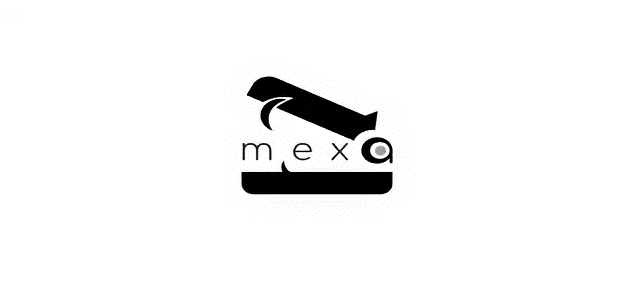 Fallstudie: Mexa.Space
Mexa.space, gegründet von Vanessa Arellano, ist eine Online-Plattform, die weltweit mexikanisches Kunsthandwerk vorstellt. Ursprünglich auf die Zusammenarbeit mit physischen Geschäften ausgerichtet, verlagerte sich die Plattform ins Internet, um ihre Reichweite zu vergrößern und Produkte wie handgefertigte Tequila-Gläser anzubieten, die das kulturelle Erbe Mexikos betonen. Inspiriert von dem Wunsch, ihre mexikanischen Wurzeln zu teilen, gründete Vanessa Mexa.space in Dänemark als Brücke zwischen den Kulturen.
Die Digitalisierung ermöglichte es Mexa.space, finanzielle Einschränkungen zu überwinden und eine starke Online-Präsenz aufzubauen. Dies führte dazu, dass Kunden weltweit mit mexikanischem Kunsthandwerk verbunden wurden, lokale Kunsthandwerker unterstützt und der kulturelle Austausch gefördert wurden.
Zukünftig plant Vanessa, Mexa.space nachhaltig zu erweitern, die Produktpalette zu diversifizieren und das europäische Vertriebsnetz auszubauen, während sie faire Handels- und ethische Standards einhält. Mexa.space ist ein Beispiel dafür, wie Migrantenunternehmertum digitale Innovationen und kulturelles Erbe nutzt, um kulturelle Wertschätzung und Verbindungen zu fördern.
www.ingrow.eu
Folgen Sie uns auf unserer Reise!
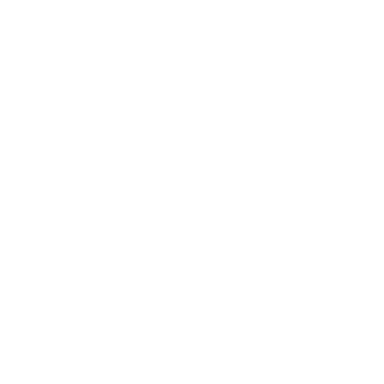